Муниципальное  дошкольное  общеобразовательное учреждение 
“ МДОУ Детский сад №52”
Экологический проект«Вторая жизнь упаковки»
Выполнила воспитатель группы №1 
Горячева Наталия Вячеславовна
Актуальность 
Бытовые отходы в виде упаковочного  материала 
загрязняют окружающую среду. Большая их часть не разлагается в естественных  условиях  или  имеет  очень  
длительный  срок  разложения. Чтобы  сделать  окружающую  среду  более  чистой, нужно  уменьшить  количество  ыбрасываемых  упаковок, а для этого им  надо  дать  новую  жизнь.
Гипотеза
Если  бытовые  упаковочные  отходы  загрязняют  окружающую среду, то необходимо использовать  их  вторично  в  виде  полезных  для  дома вещей.
Цель:
Научиться находить применение  разным  упаковкам  после  их  первичного  использования.
Задачи:
Образовательные:
1. Изучить литературу  и  интернет-ресурсы  по теме проекта.
2. Показать родителям и детям, как можно вторично использовать бросовый материал.
Воспитательные:
1.Воспитывать у детей трудолюбие, аккуратность, желание доводить начатое дело до конца.
2. Воспитывать бережное отношение к окружающей среде и родителей и детей.
Развивающие:
1.Развивать творческие способности детей и родителей. Оптимизация детско-родительских отношений
.
ЭТАПЫ  РЕАЛИЗАЦИИ  ПРОЕКТА. 
 

I этап.  Подготовительный 

	Прежде чем приступить к осуществлению проекта, произвели сбор информации из книг, интернет – ресурсов.  И поставили перед собой цель:  научиться находить применение разным упаковкам после их первичного использования.
21.9.16
II этап. Практический 
Реализация плановых мероприятий. 
Работа с детьми: 
-Позновательно - исследовательская деятельностиь  по изучению материалов:  пластик, бумага; 
- Беседа «Беседа о мусоре и о том, что можно сделать, что бы мусора стало меньше…»; 
- Наблюдение на прогулке за машиной “ Мусоровоз”и беседа «Куда девается мусор?»; 
- Чтение художественной литературы: частушки и песни про мусор, 
стихотворения о мусоре, экологические сказки; 
- Изготоление поделок из бросового материала; 
- НОД “Аппликация из фантиков “ Цветок и бабочка”, пластилинография на пластиковых бутылочках из под воды; 
- Дидактические игры. 
Работа с родителями: 
- Провели родительское собрание,показали видеопрезентацию “ Вторая жизнь упаковки”; 
- Консультация “ Мусор проблема №1”; 
- Беседа “ Вторая жизнь броссовому материалу”.
21.9.16
III этап.Заключительный 

Организация выставки  из бросового материала 

«Вторая жизнь упаковки» 

совместно с родителями.
21.9.16
ООД Аппликация из фантиков
“ Бабочка и цветок”
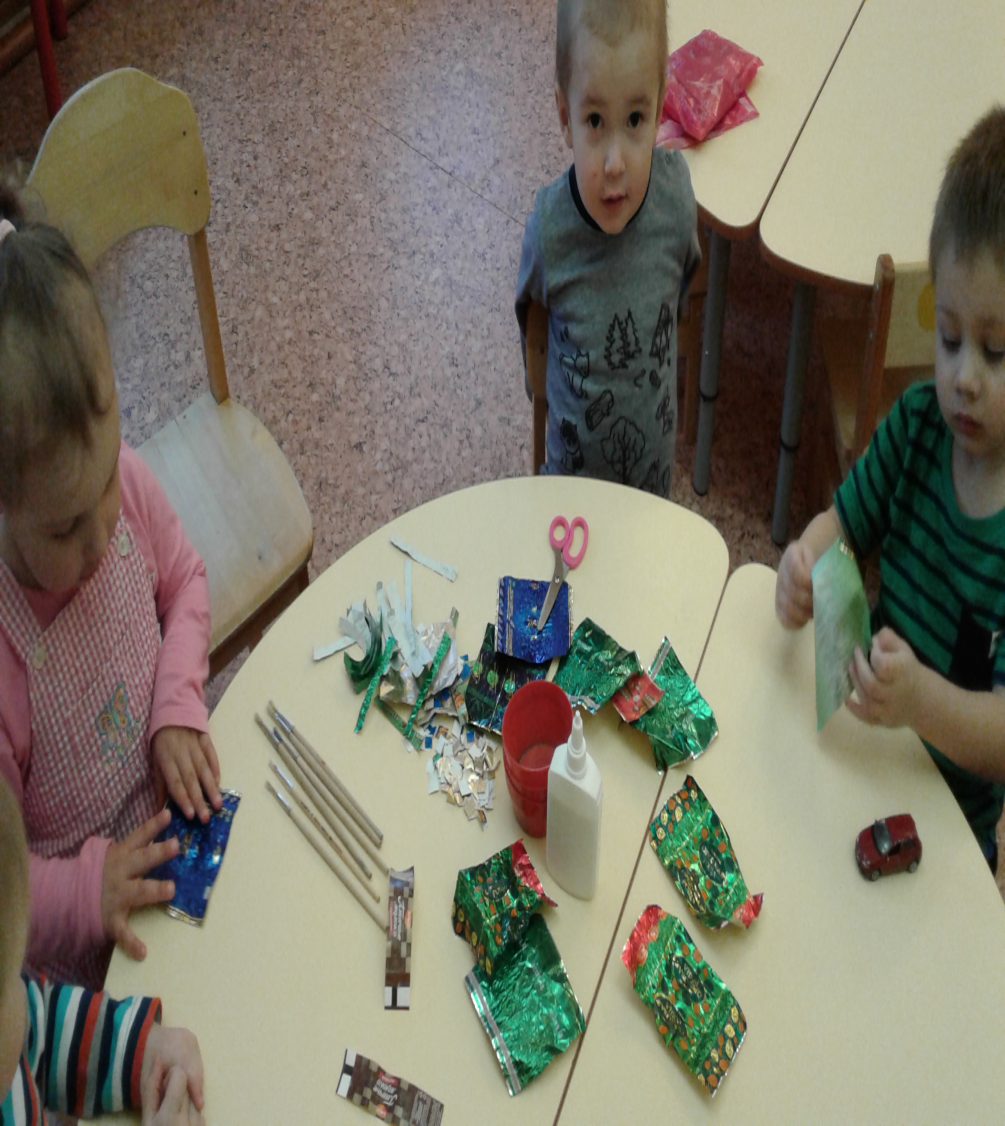 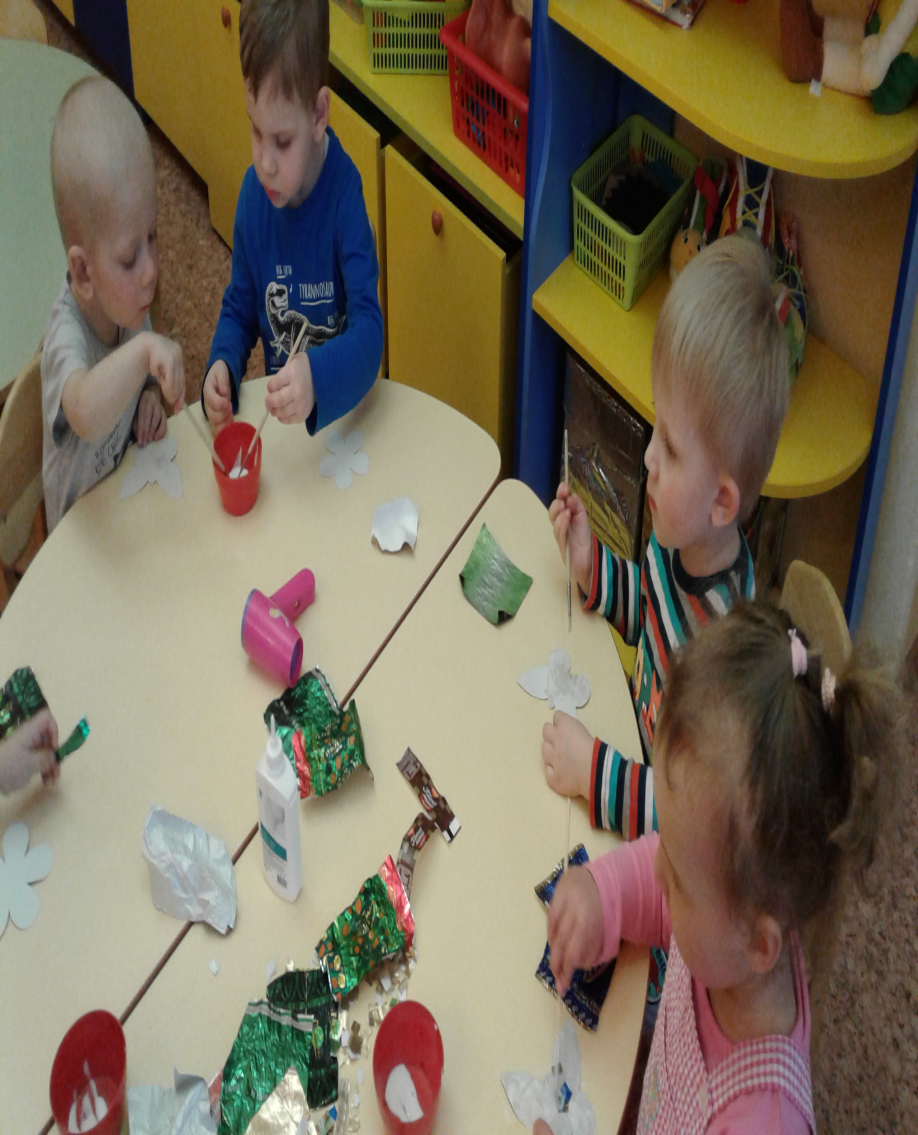 21.9.16
ООД Аппликация из фантиков
“ Бабочка и цветок”
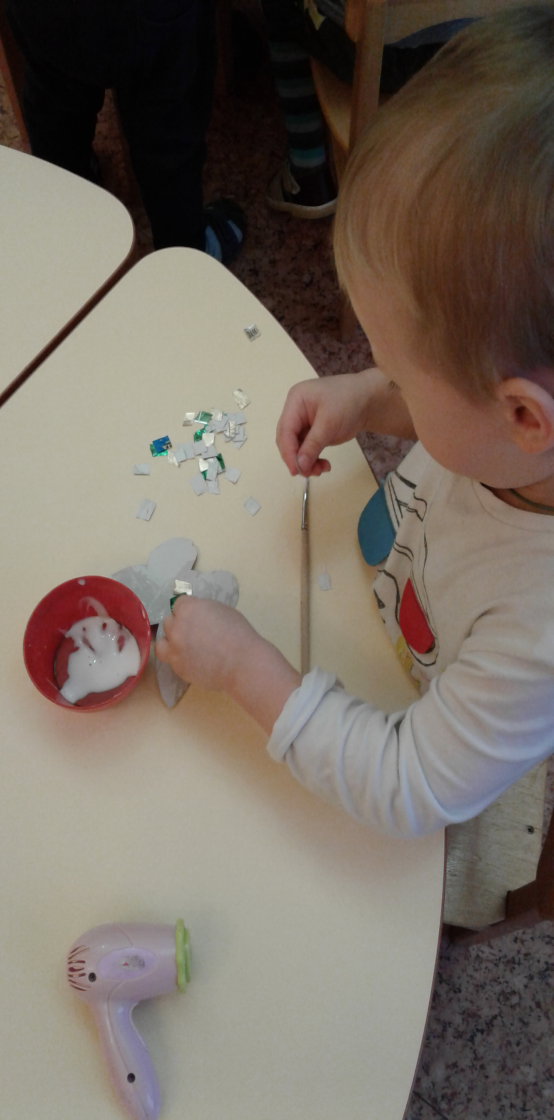 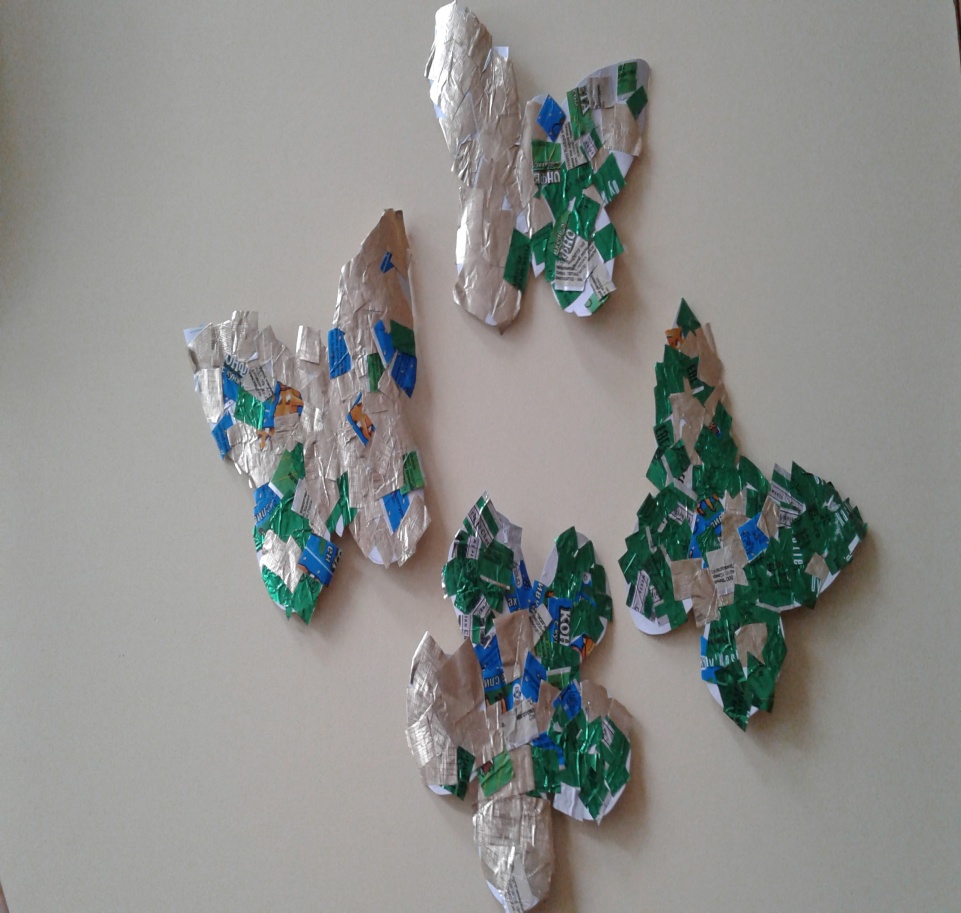 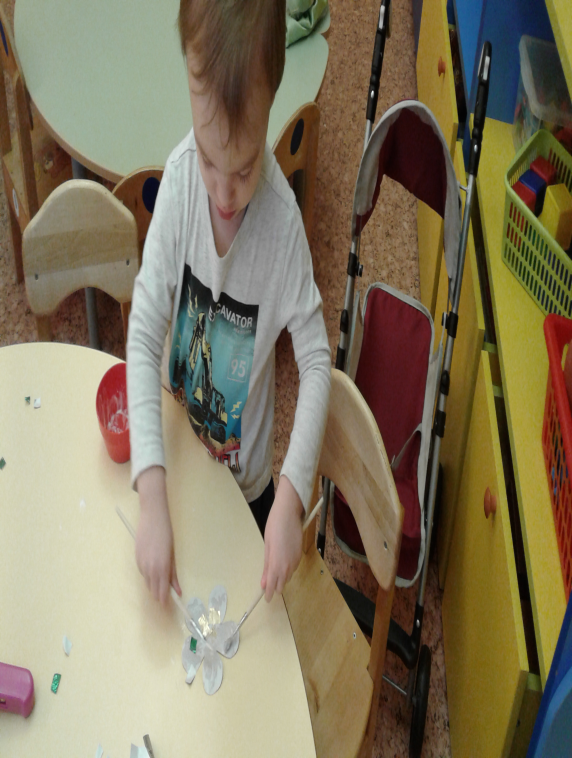 21.9.16
Из пластиковых бутылок сделали замечательные стаканчки под карандаши
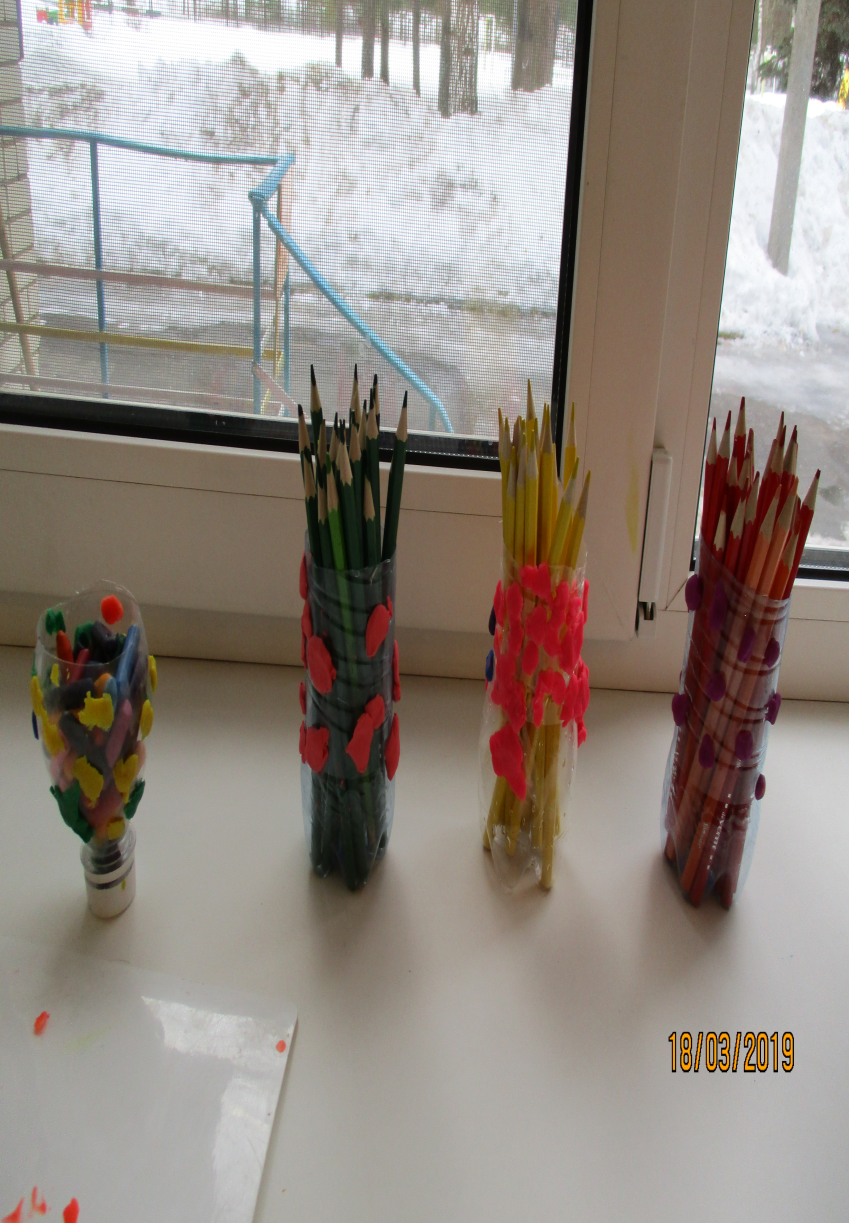 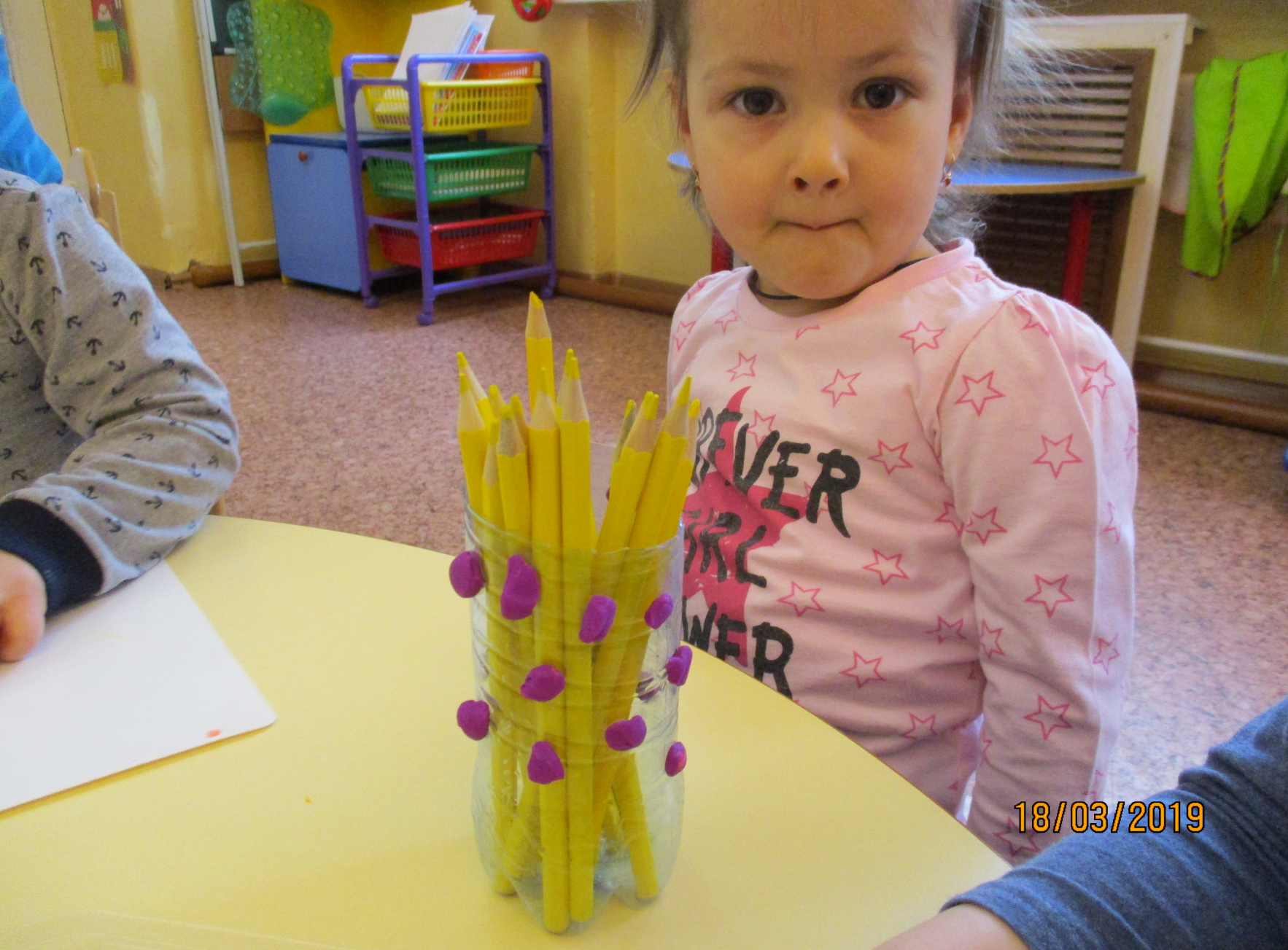 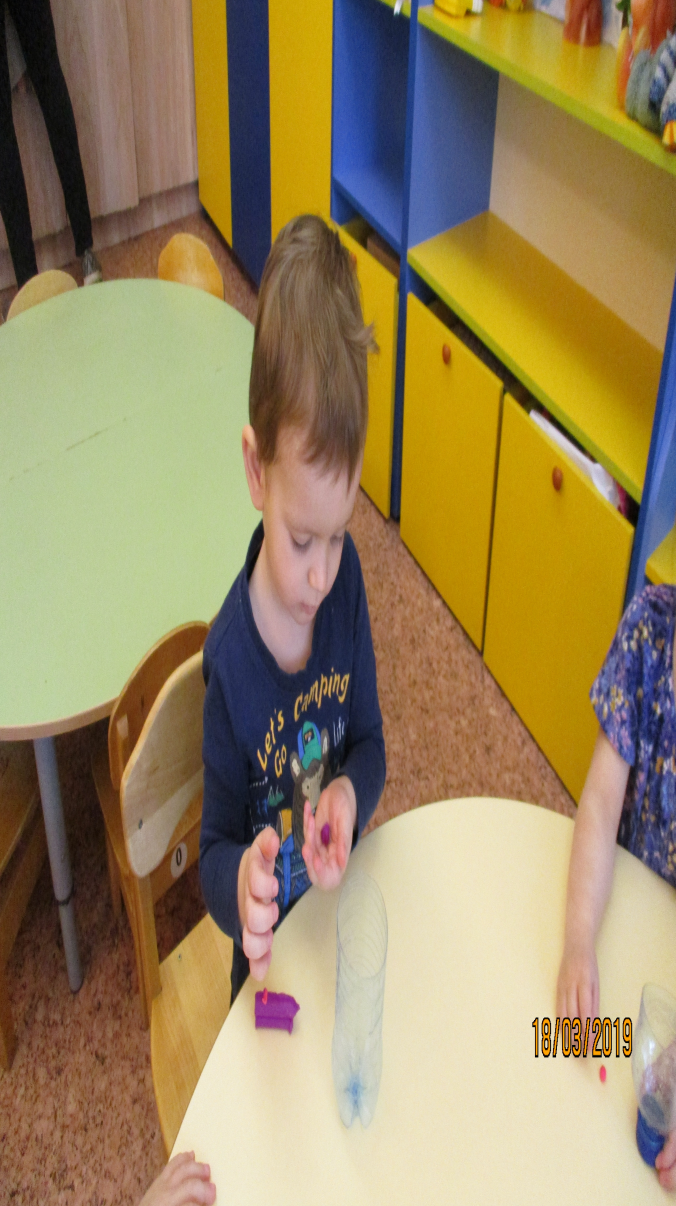 21.9.16
Поучавствовали в 
Экологической викторине
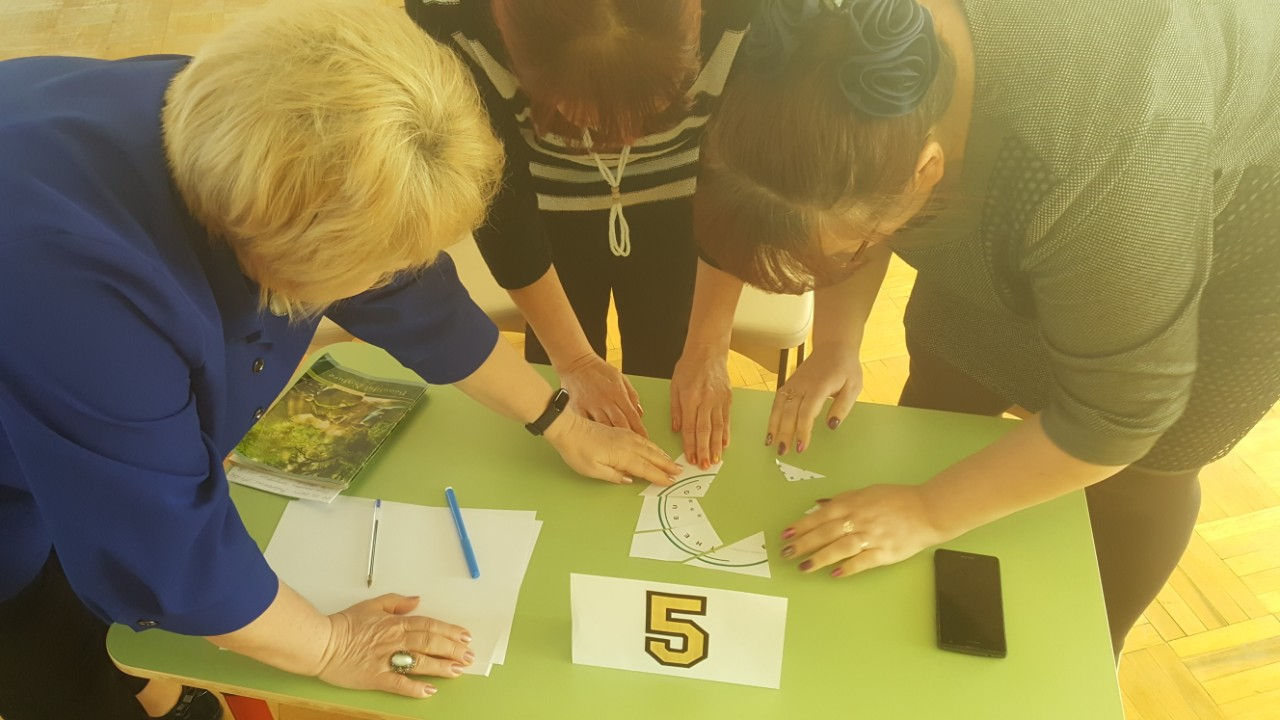 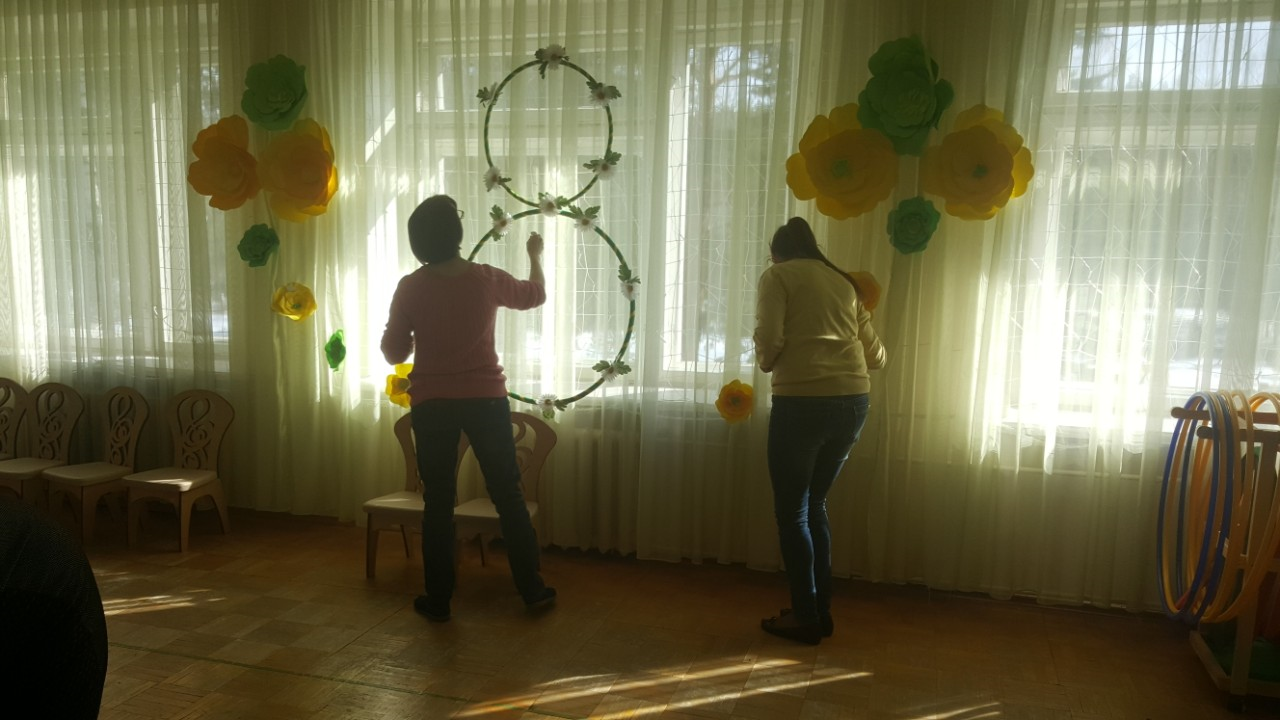 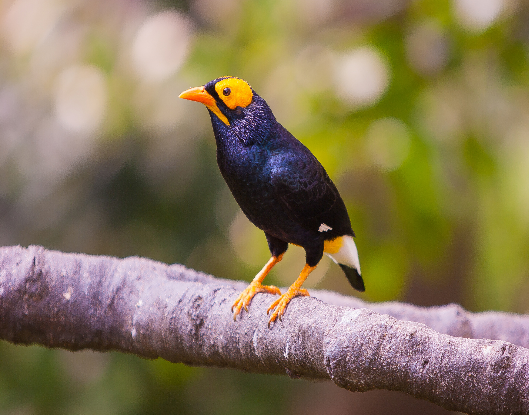 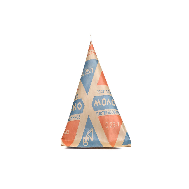 21.9.16
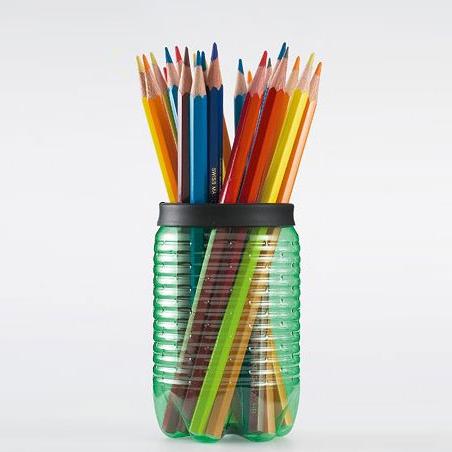 Провели родительское собрание
«Экологический проект.«Вторая жизнь упаковки»
21.9.16
Лотки из - под котлет украсили и получились замечательные горшочки для посадки лука, зелени и цветов
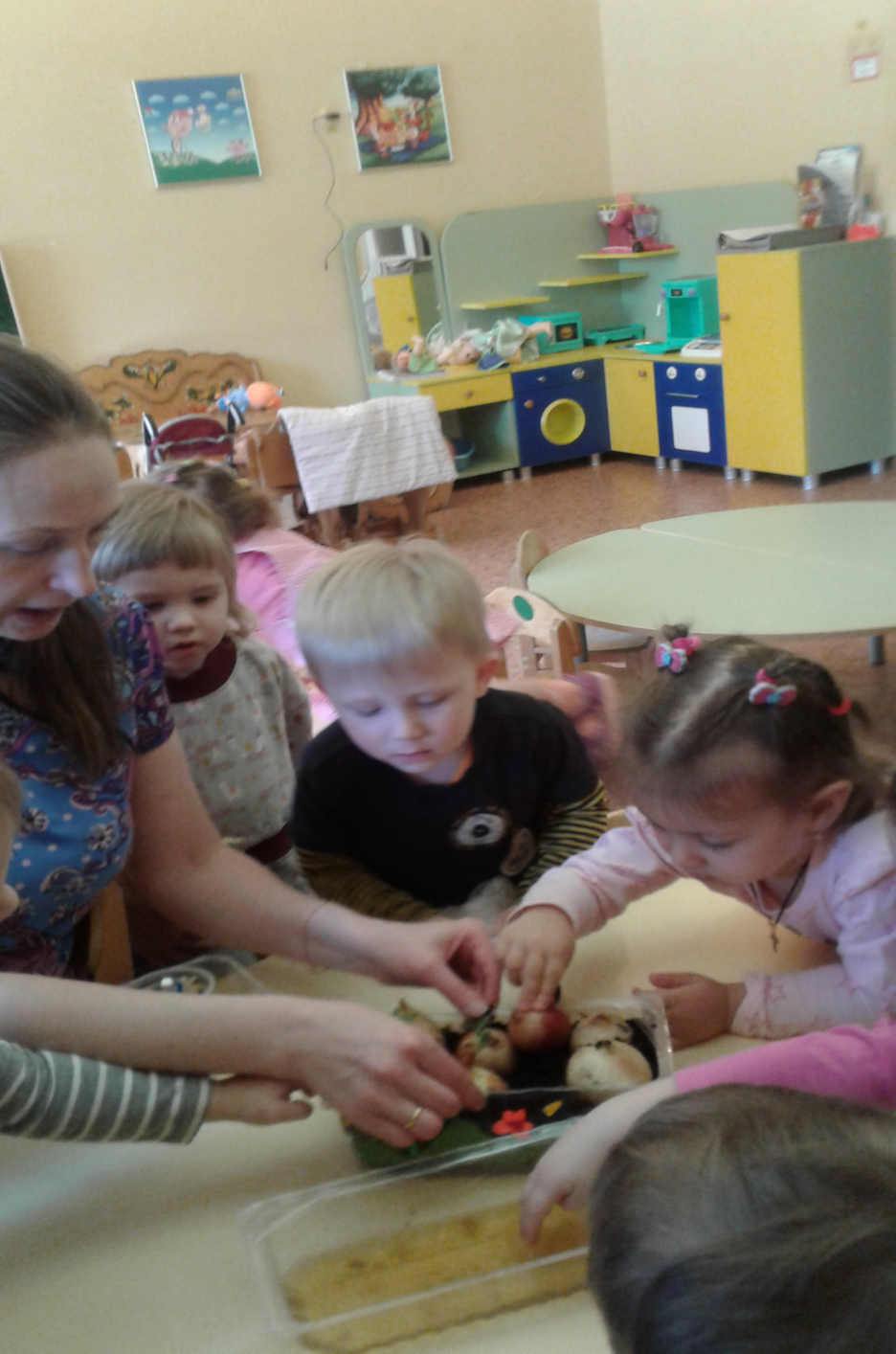 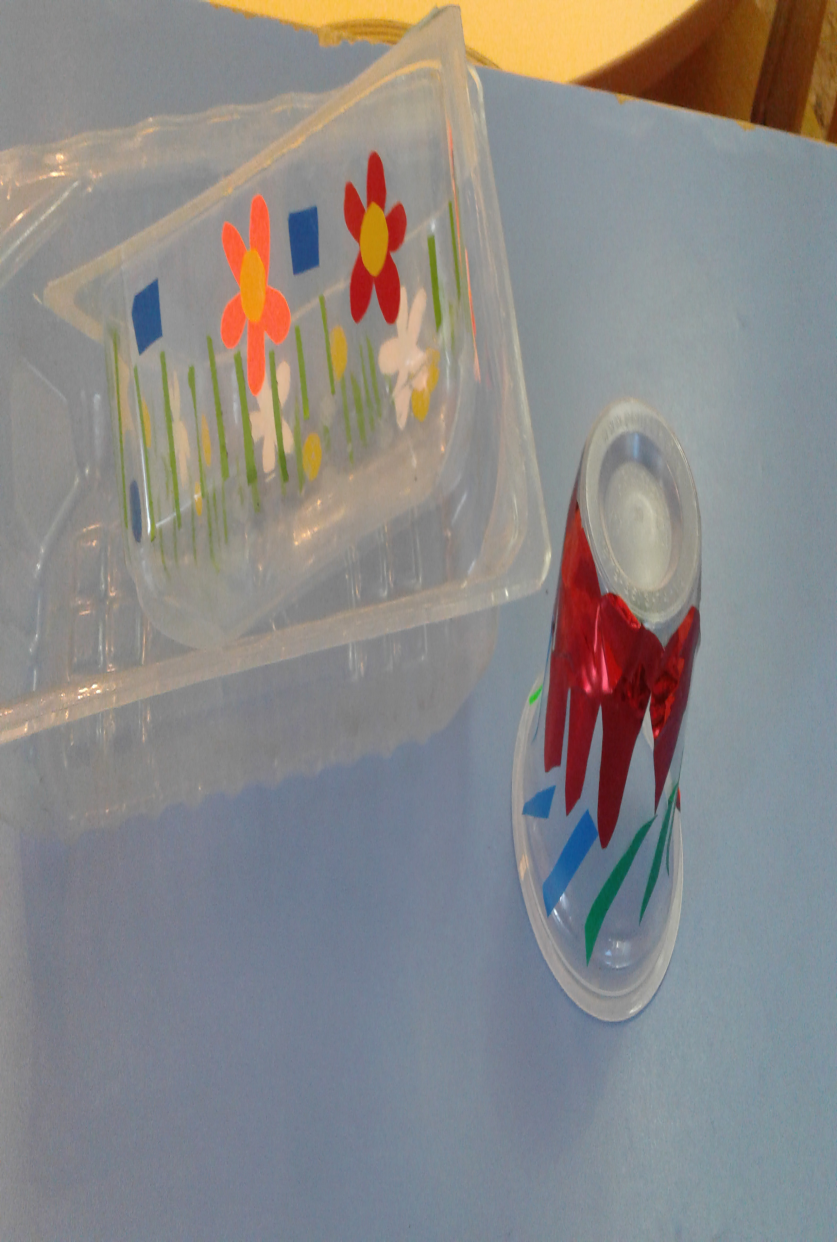 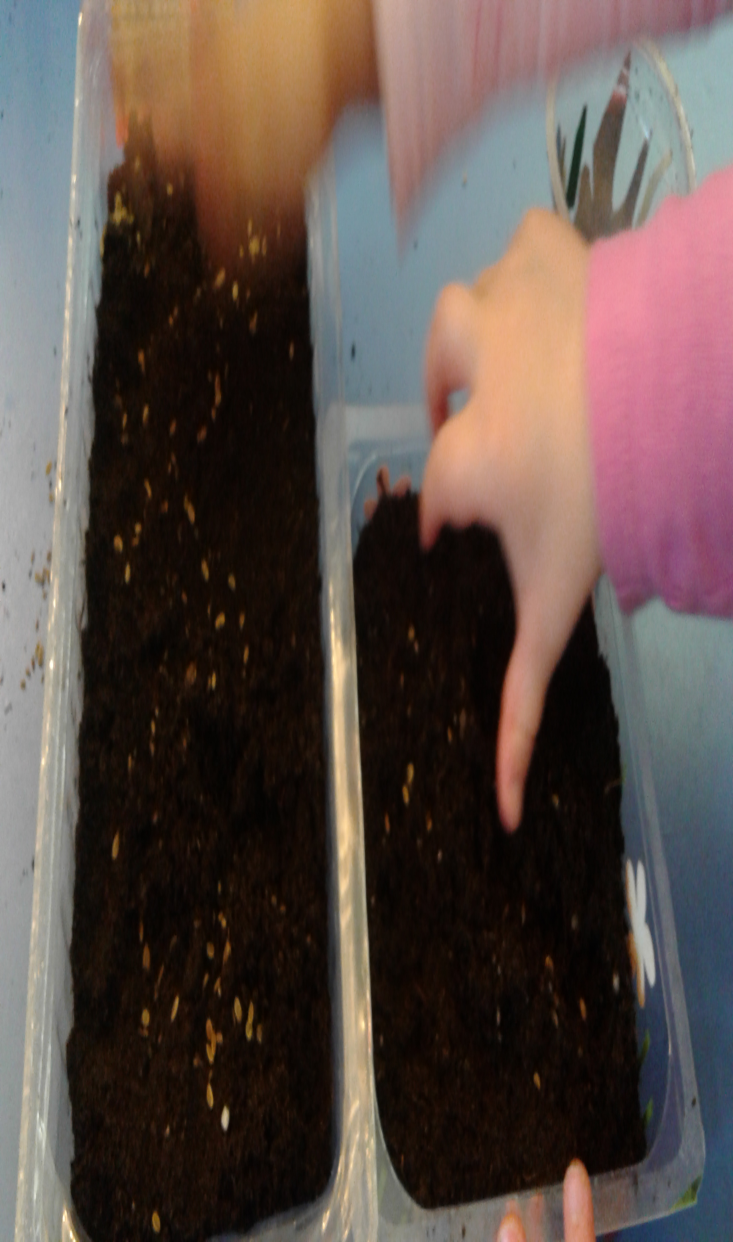 21.9.16
Вот такой замечательный у нас получился огород на подоконнике
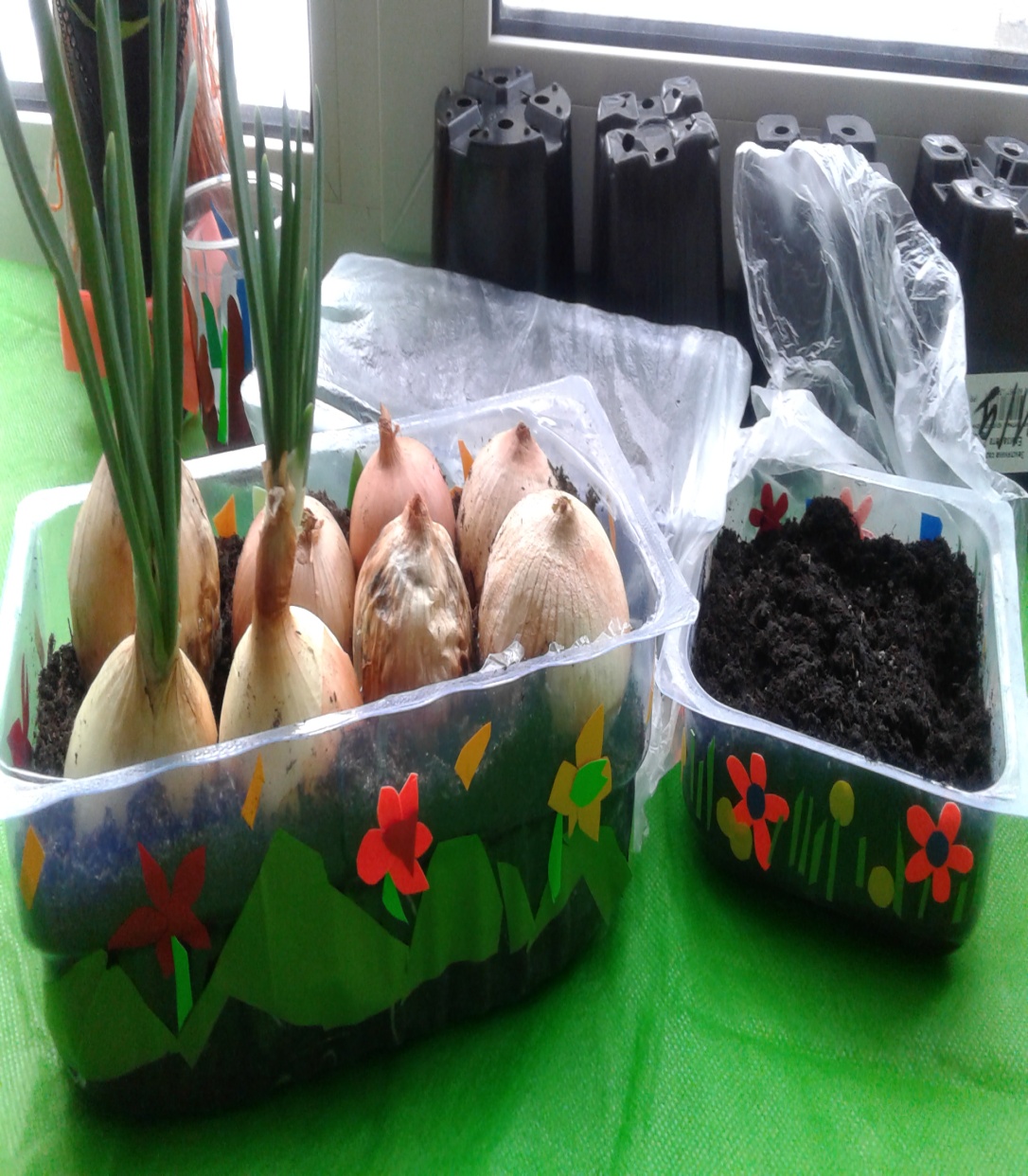 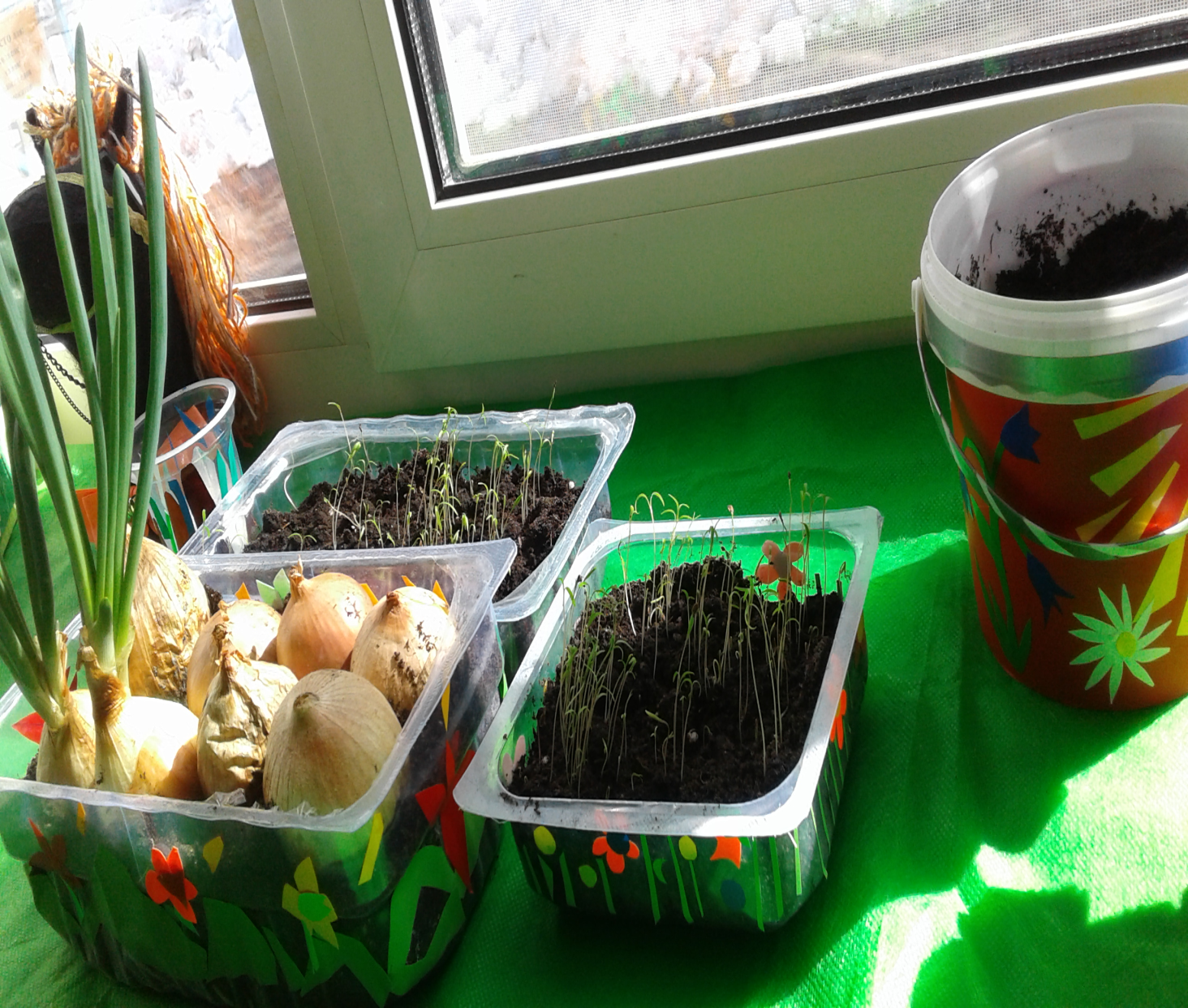 21.9.16
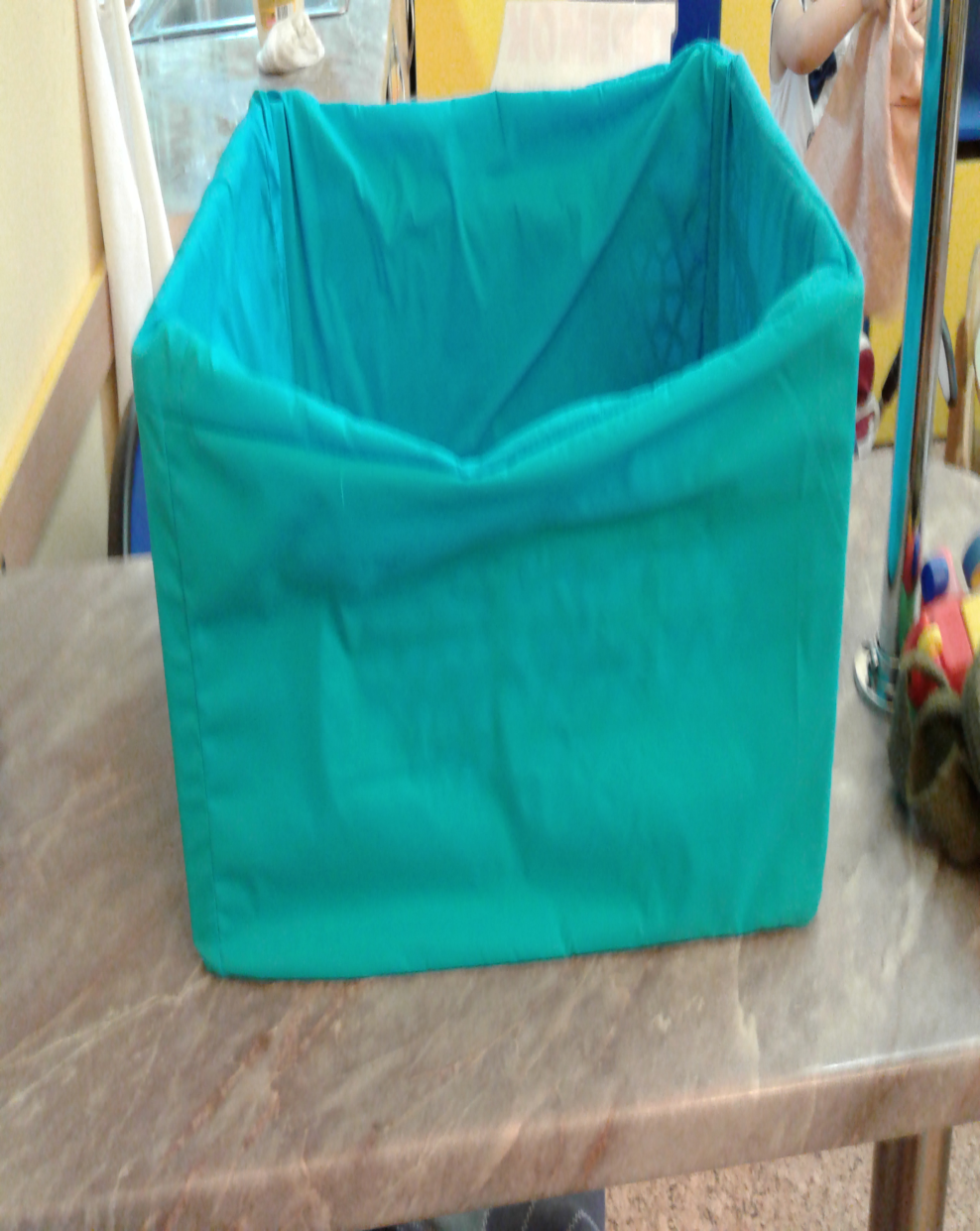 Ящик из- под фруктов, превратился в замечательный ящик для конструктора
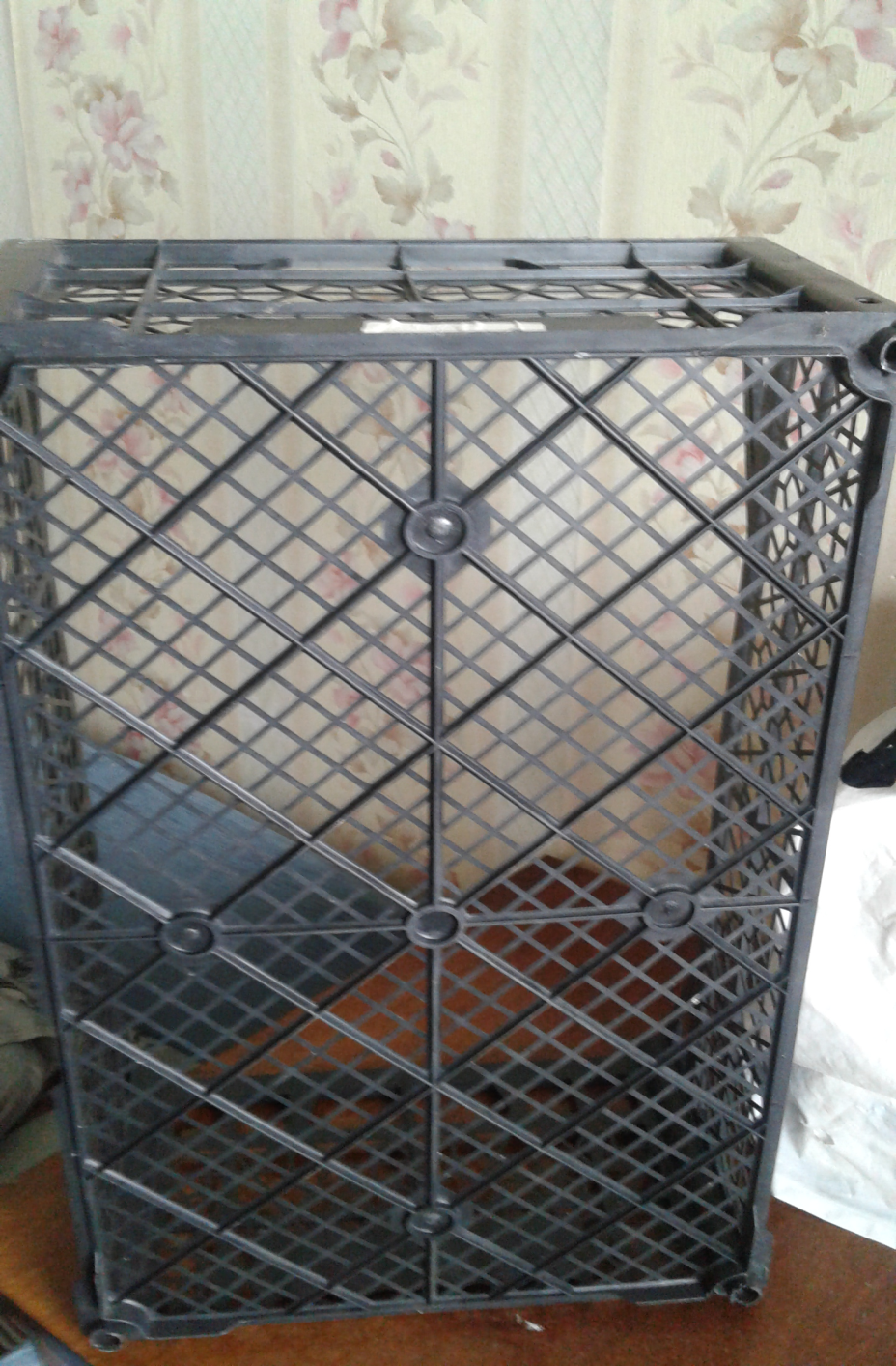 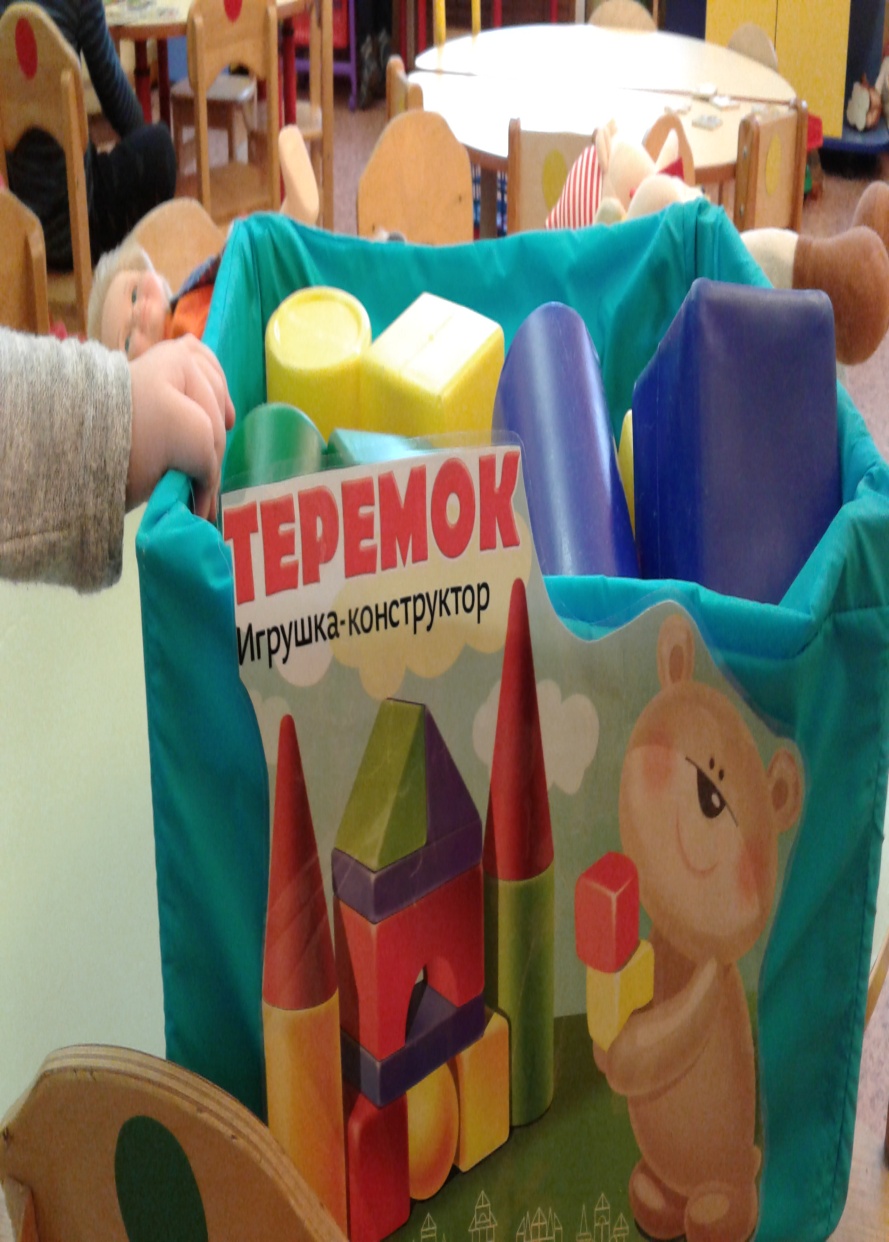 21.9.16
Коробочка из - под плафона, баночки из под сметаны, крышечки:  
“ Дидактическая игра Кислородный коктель”
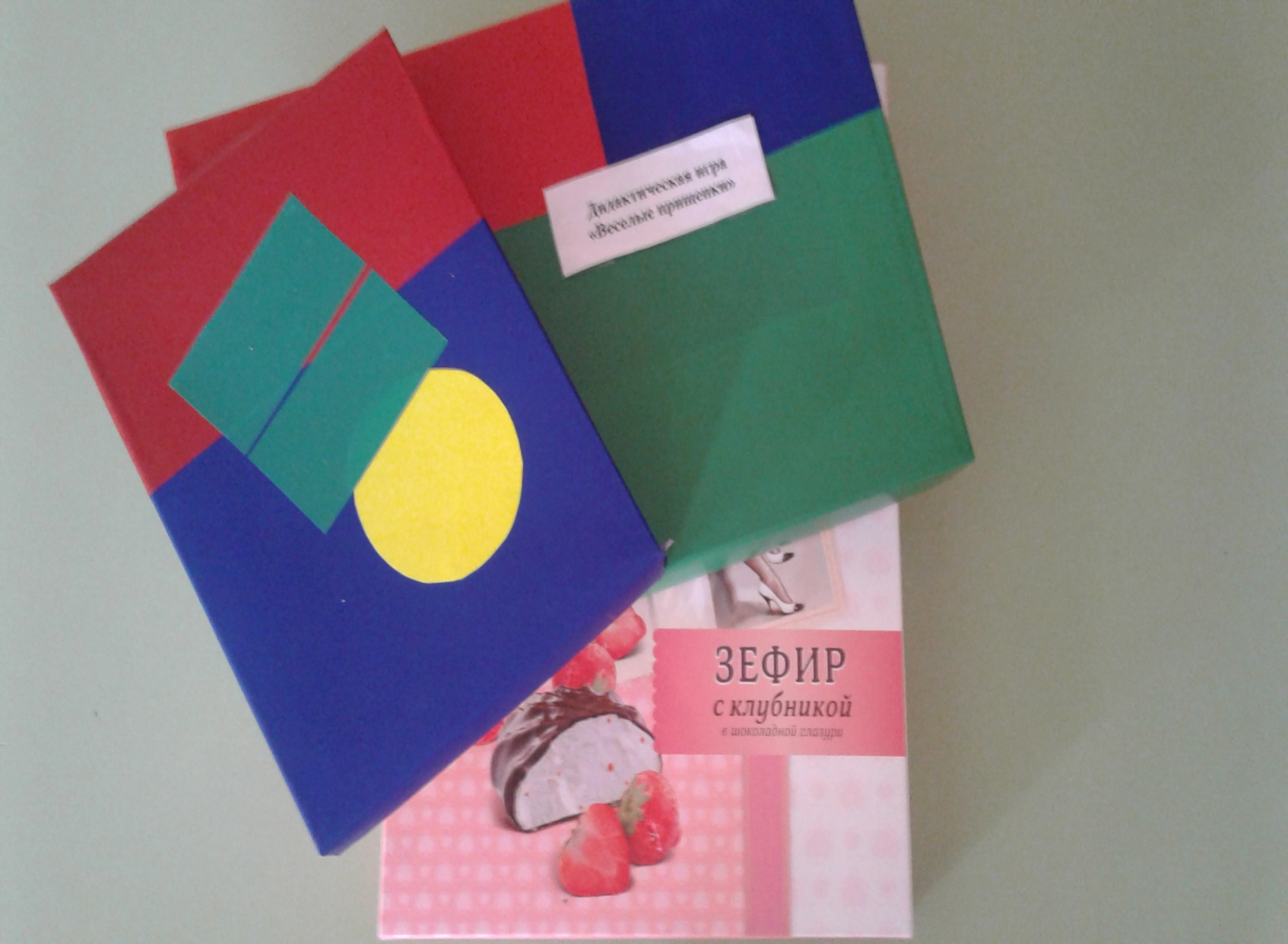 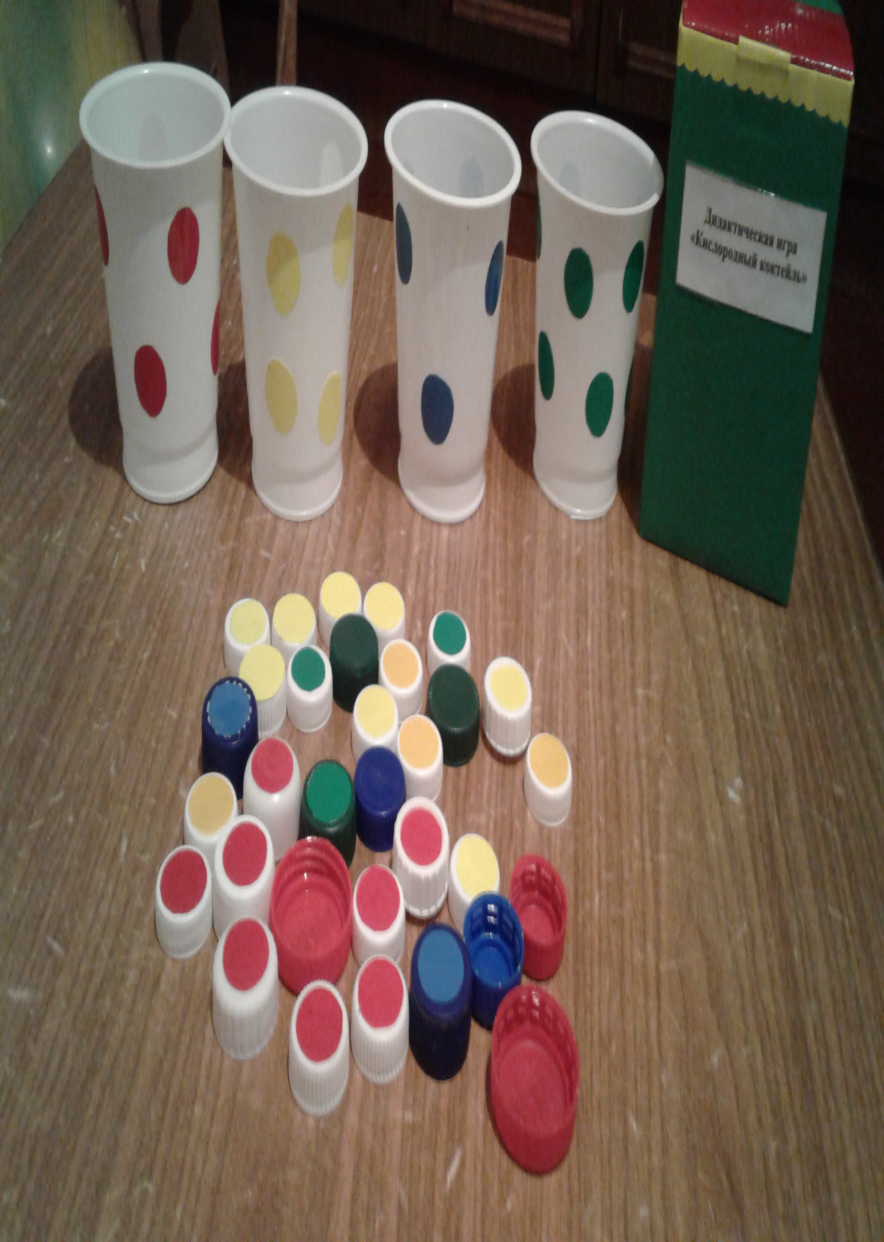 Коробочки из под конфет так же замечательно можно обыграть
21.9.16
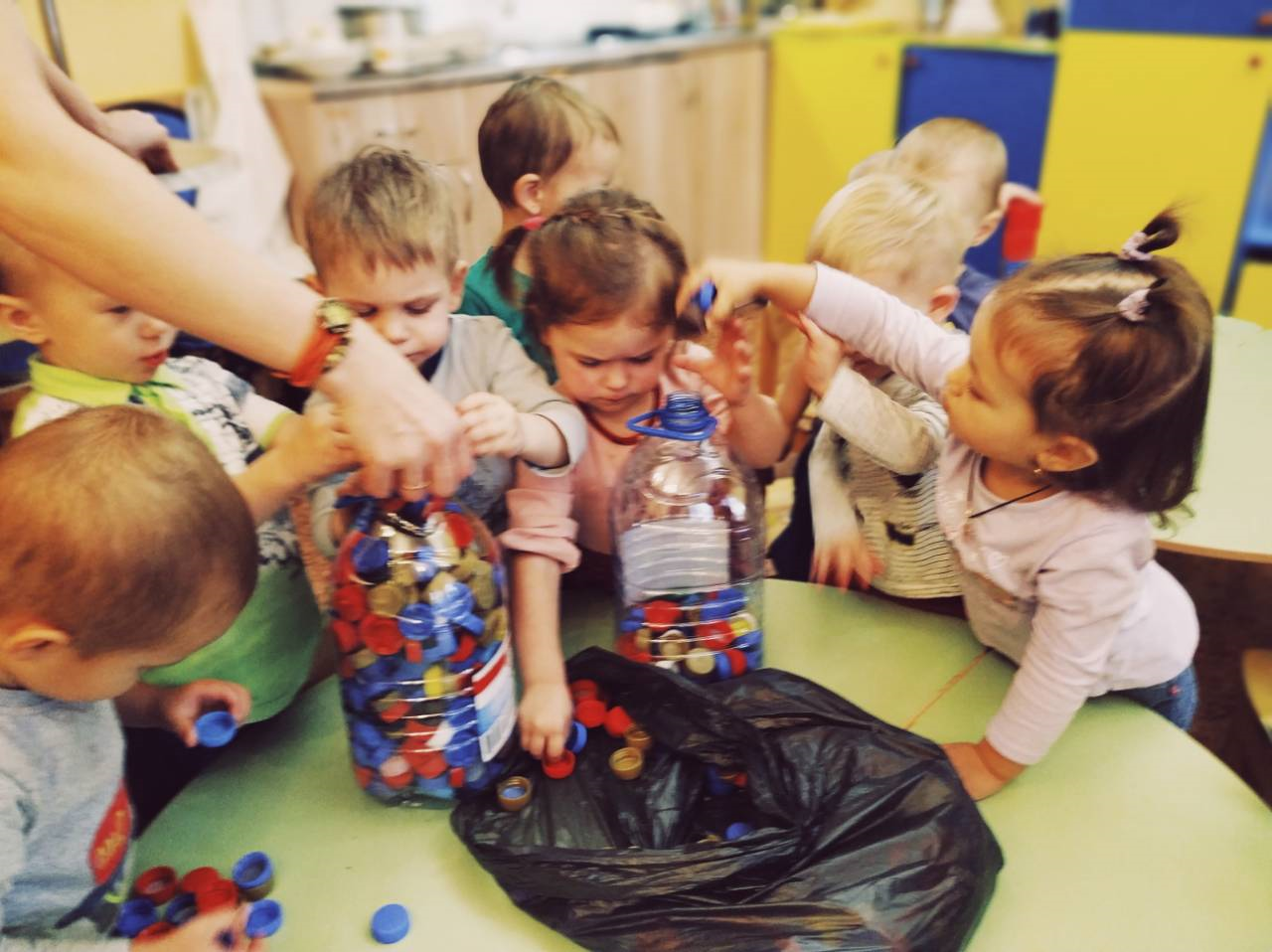 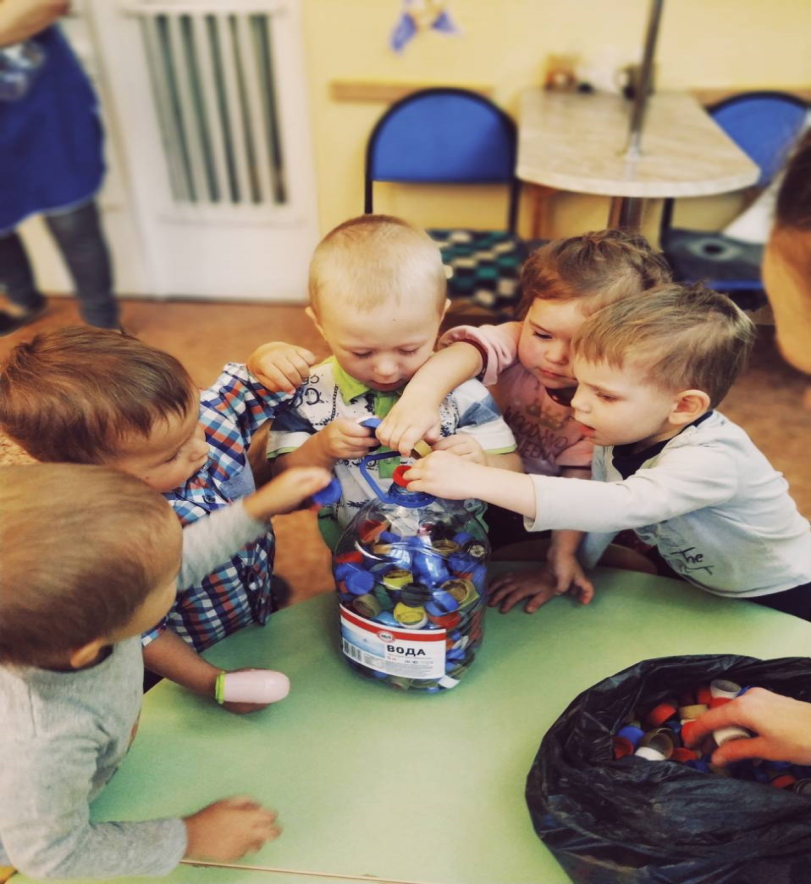 Участвуем в акции 
“ Добрые крышечки”
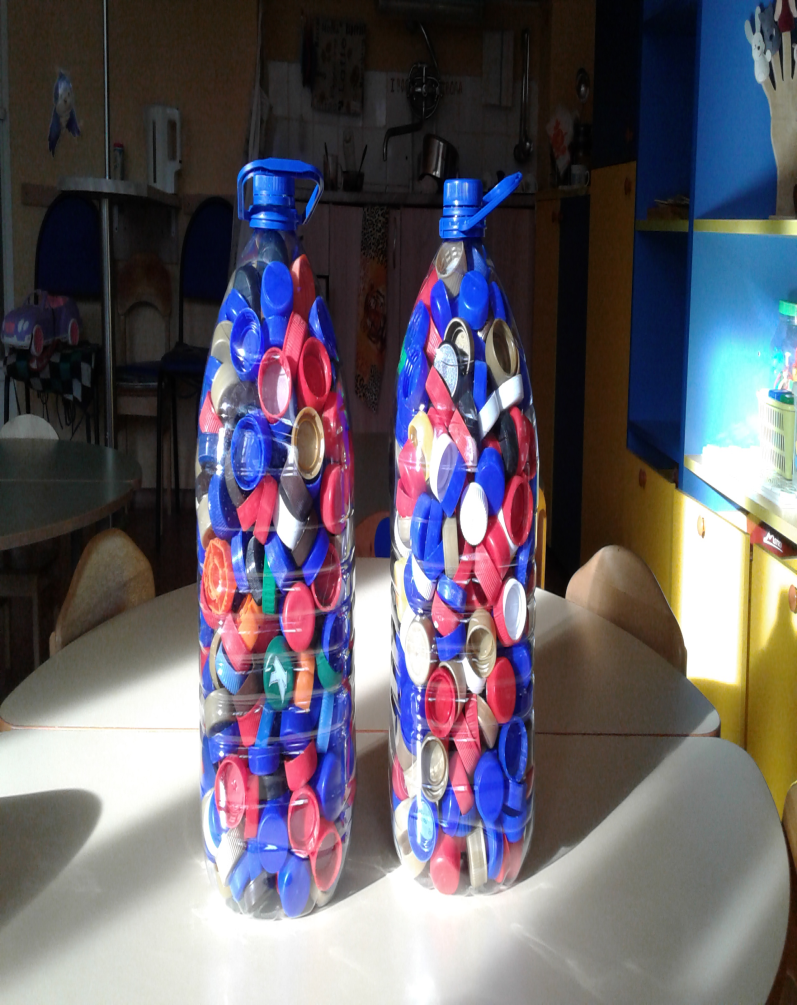 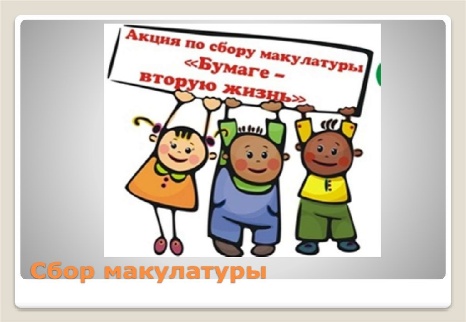 21.9.16
Семья Масленниковых  
Ведерко из-под майонеза 
превратилось  в замечательный горшочек для цветов
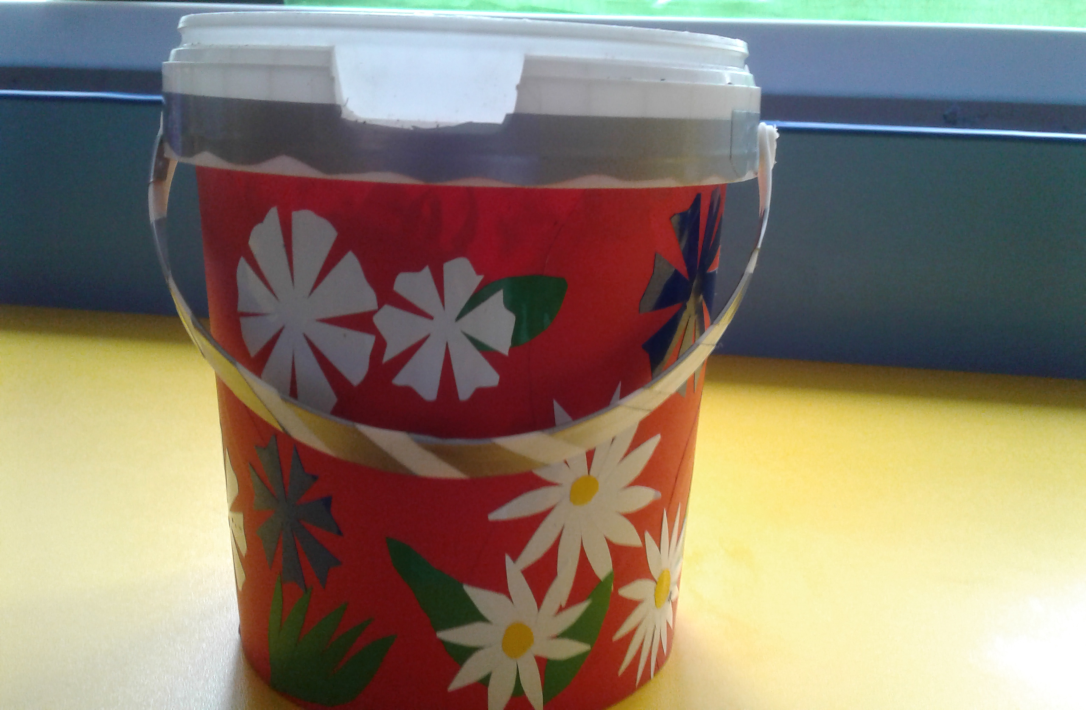 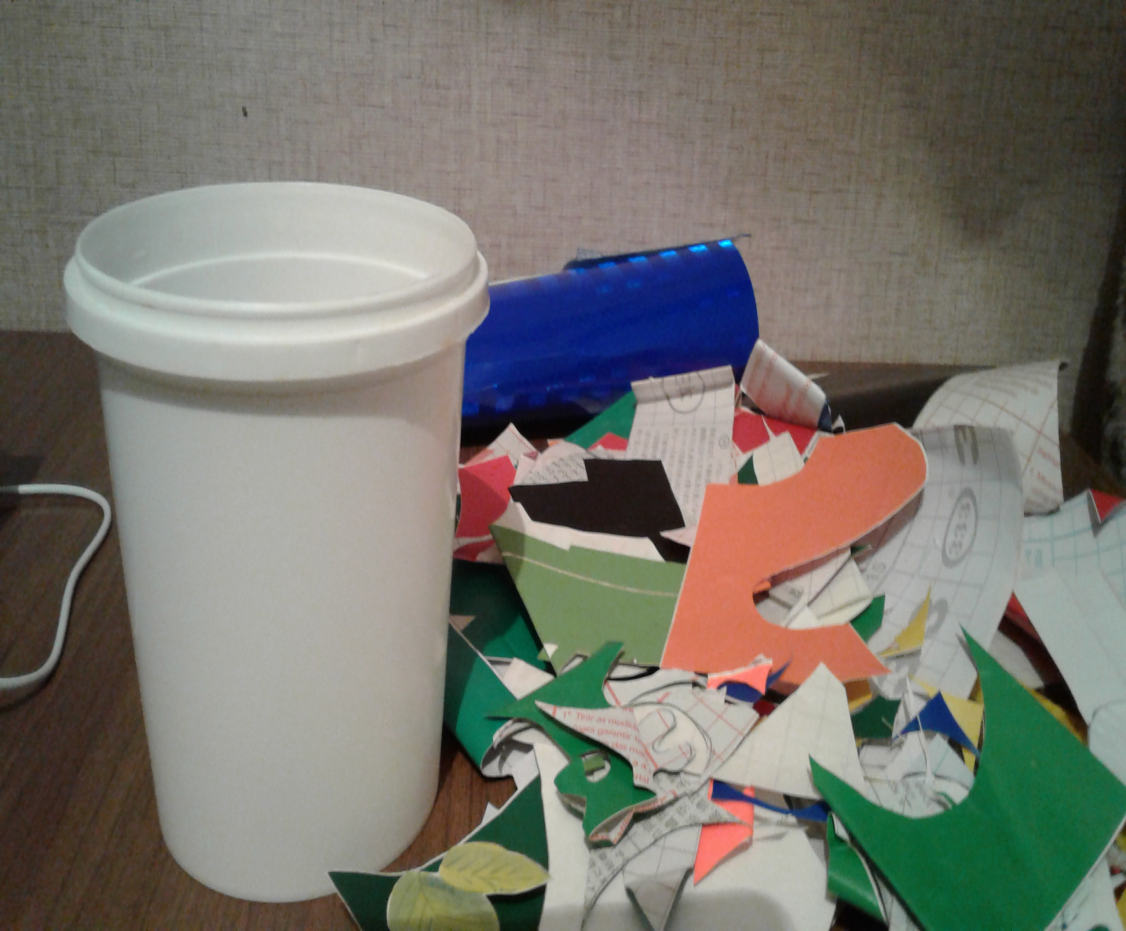 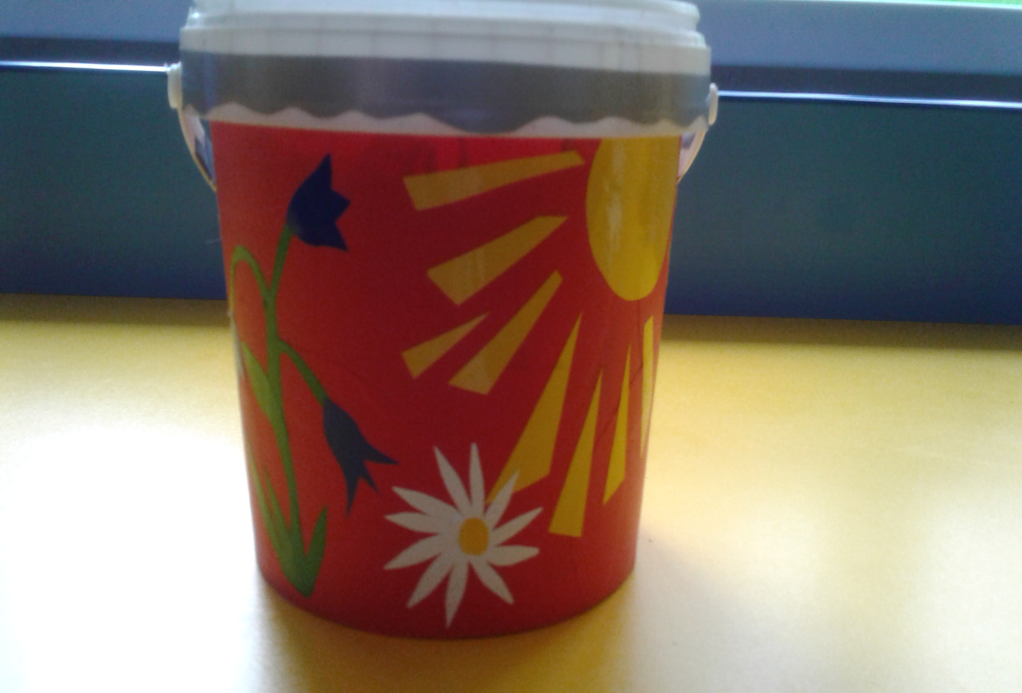 21.9.16
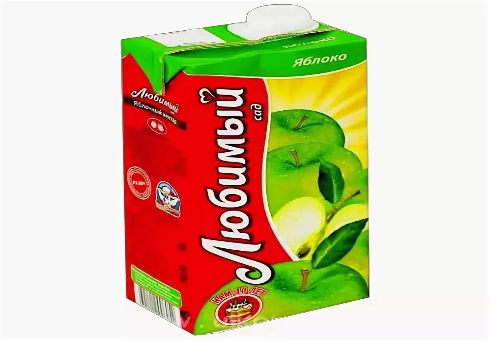 Семья Коробчану 
Сделала замечательную кормушку для птиц 
Из коробок из - под сока
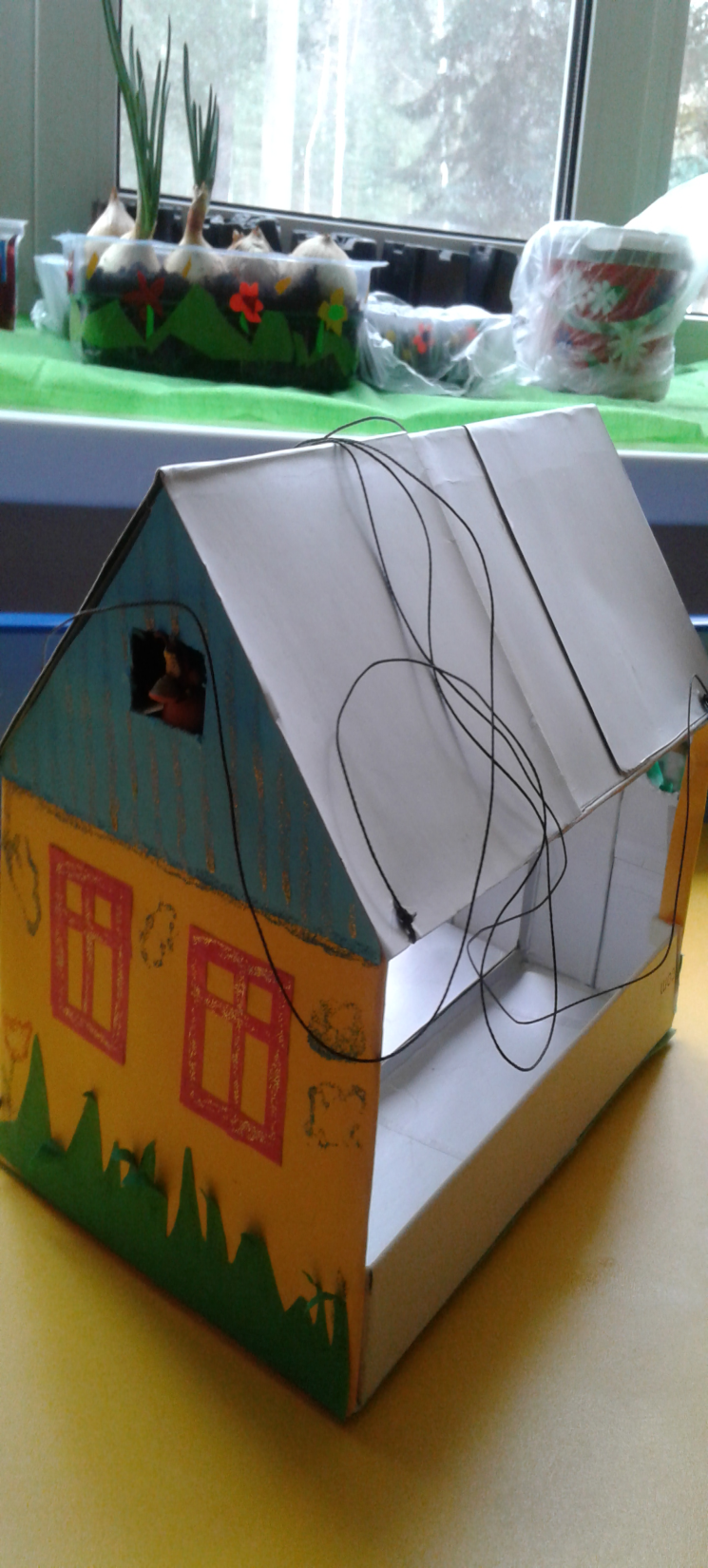 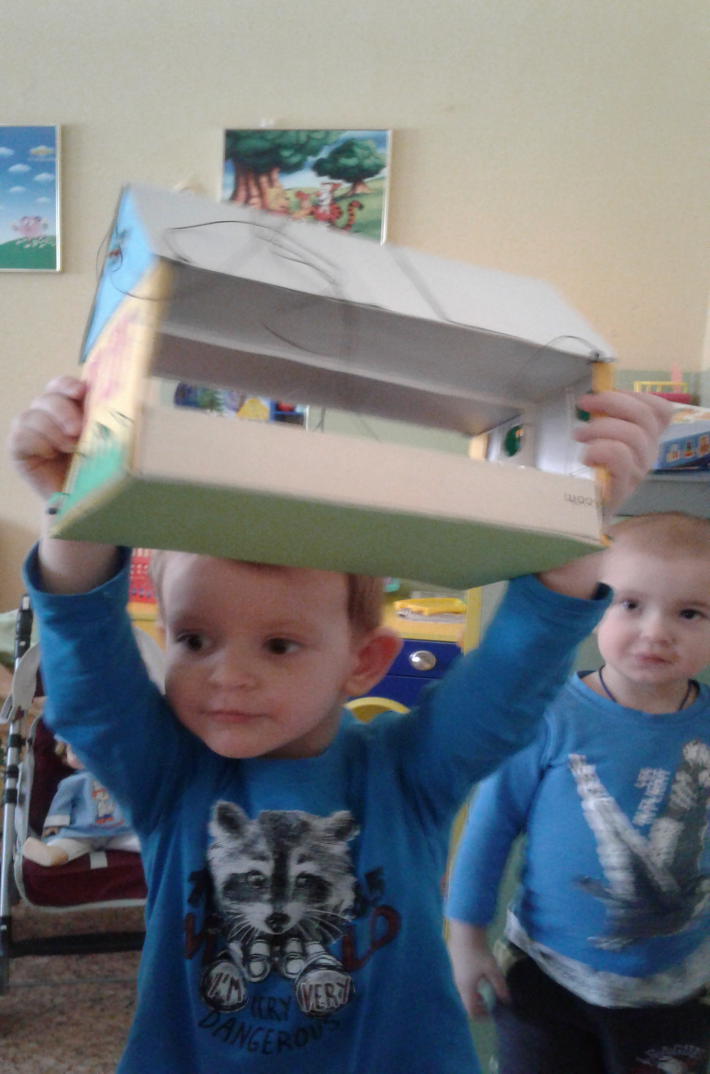 21.9.16
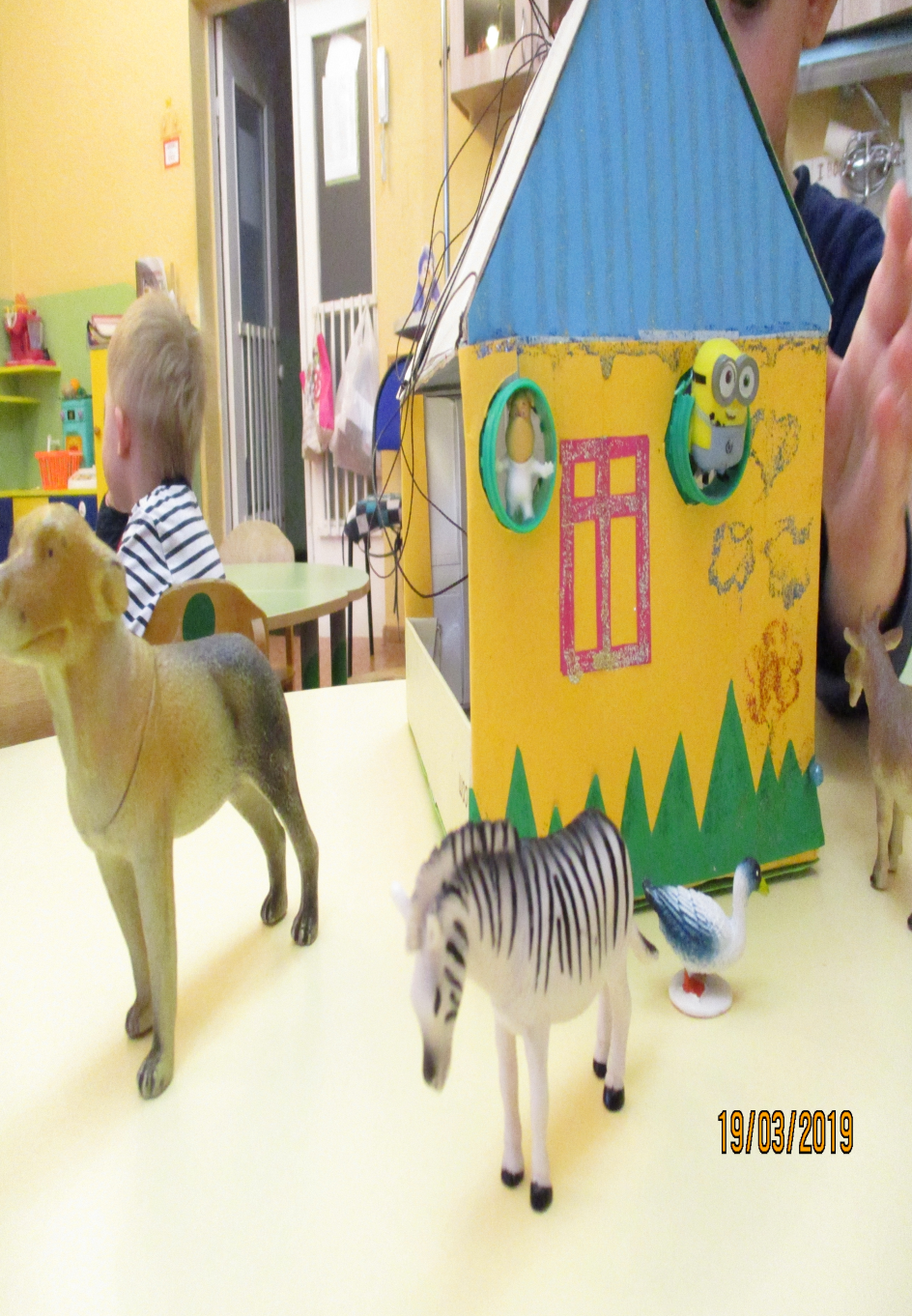 А так же можно поиграть с этим домиком
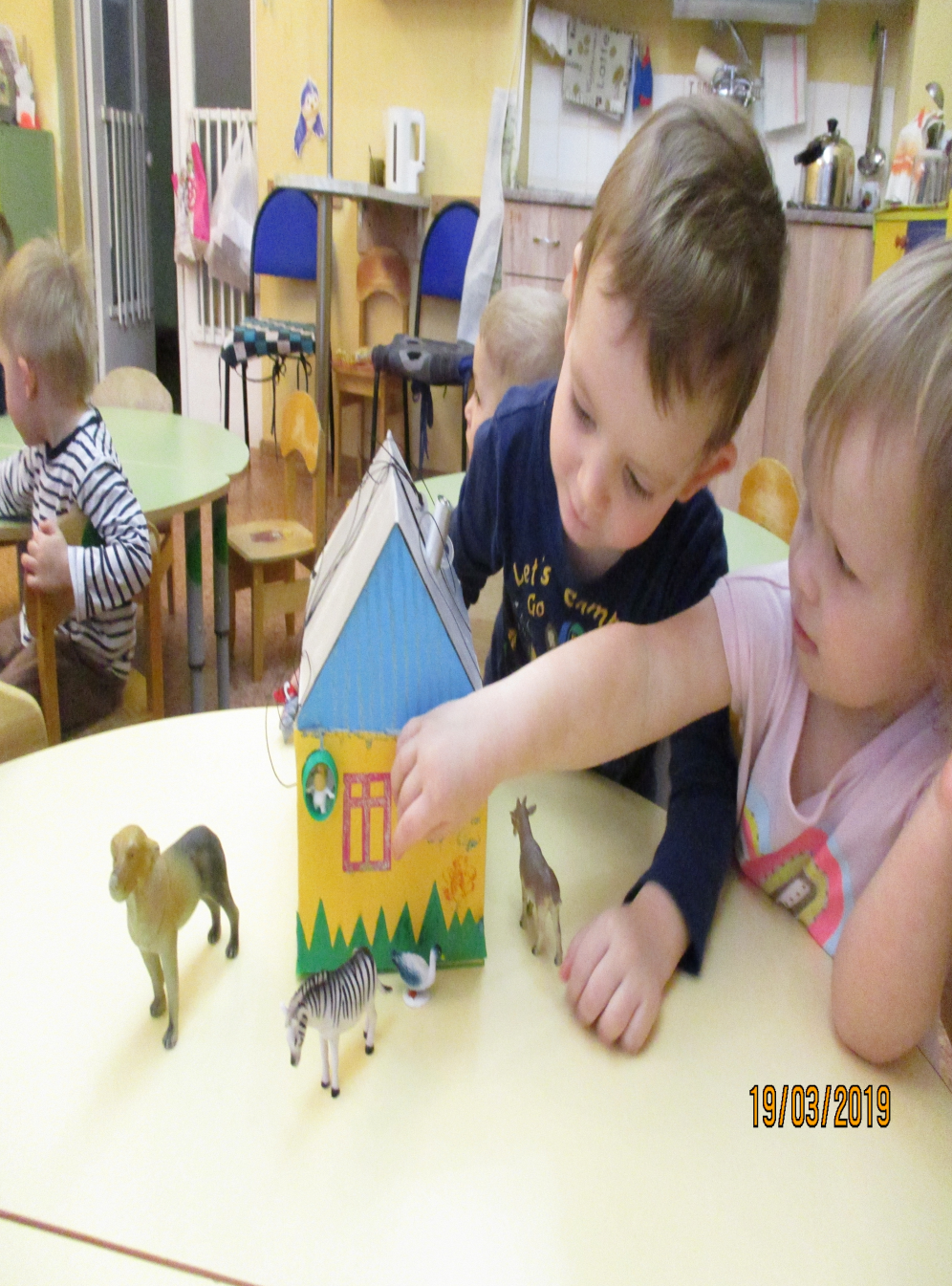 21.9.16
Семья Ковалевых 
Из жестяных банок получилась замечательная 
 “ копилка Корова”
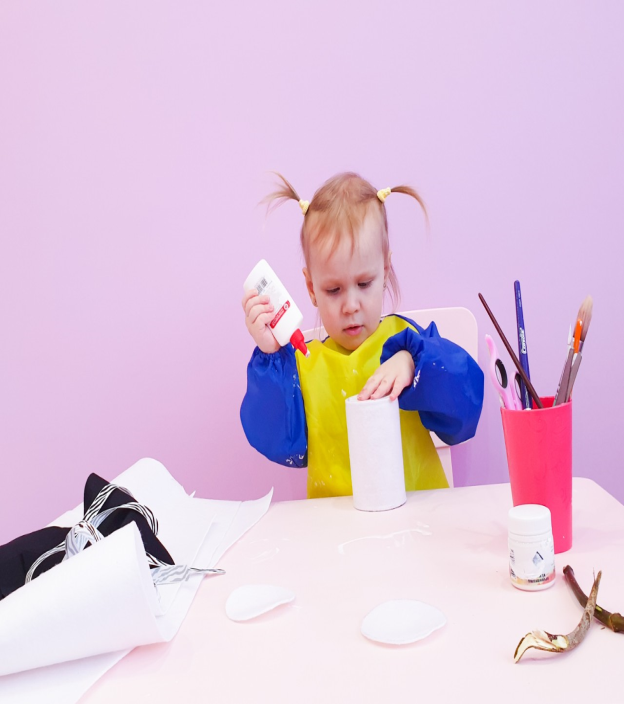 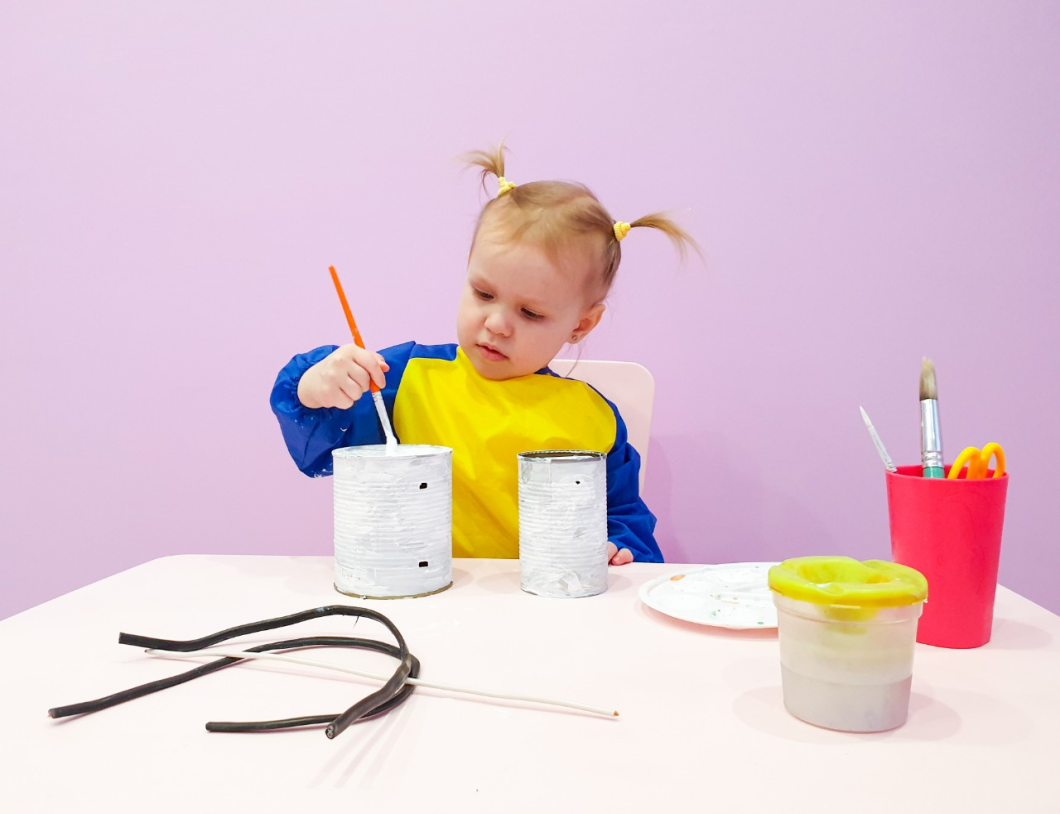 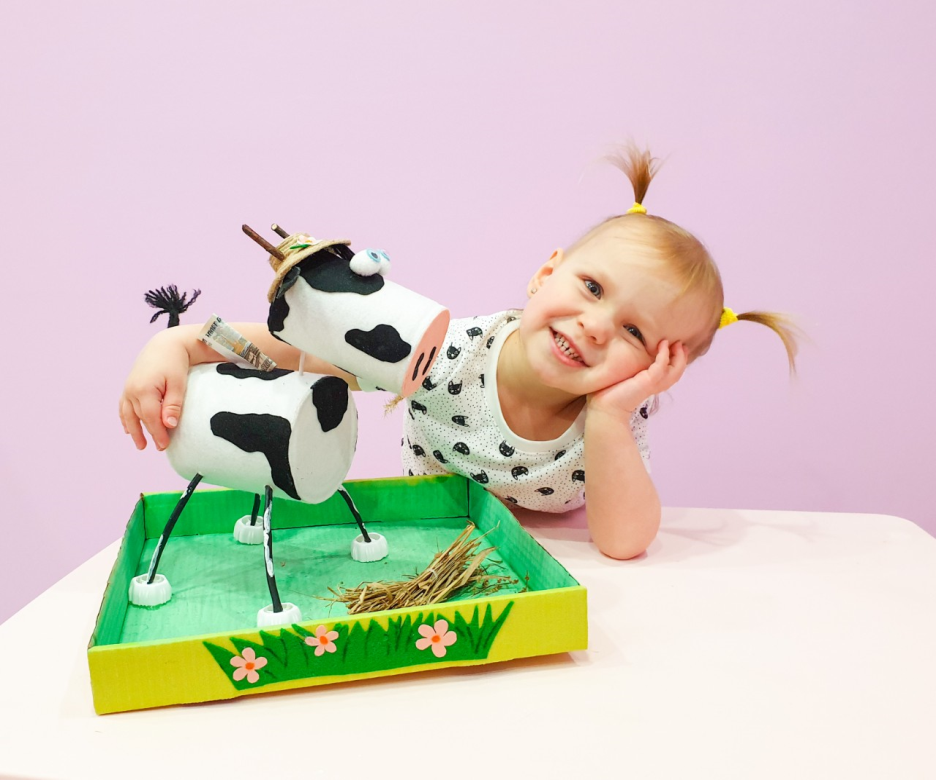 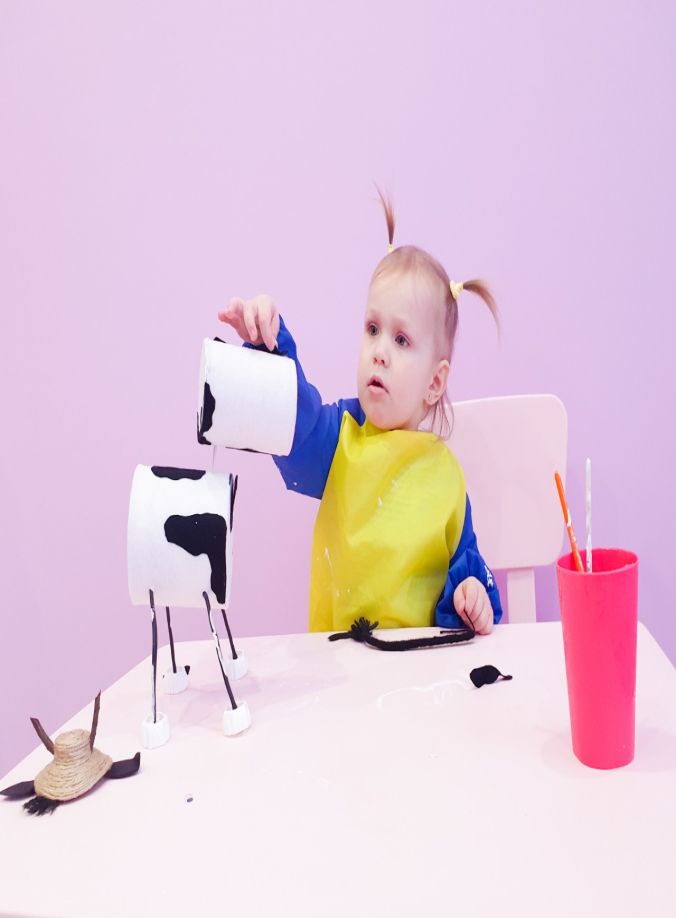 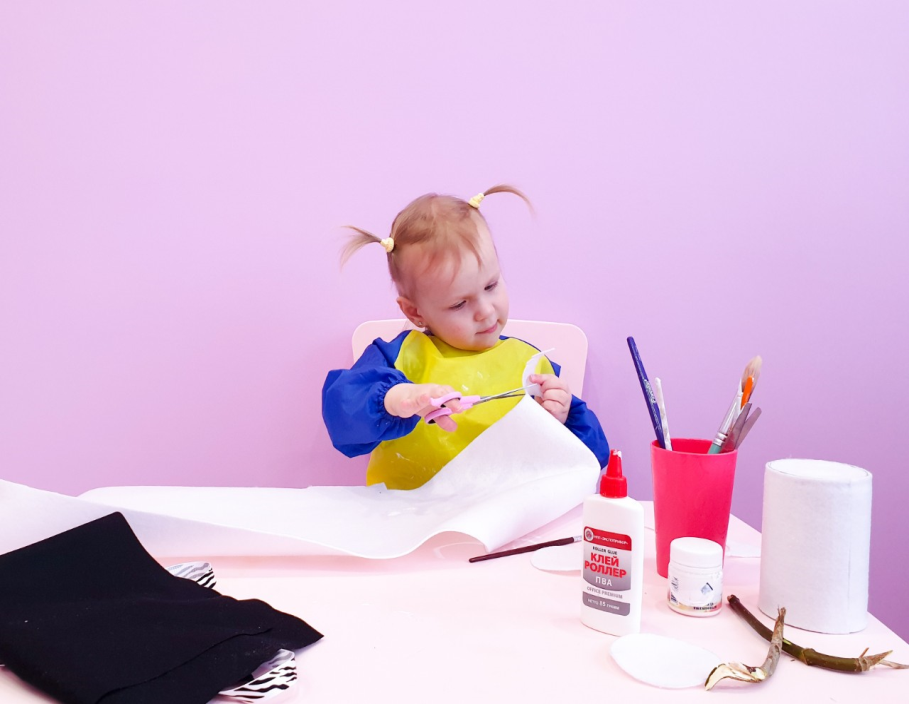 21.9.16
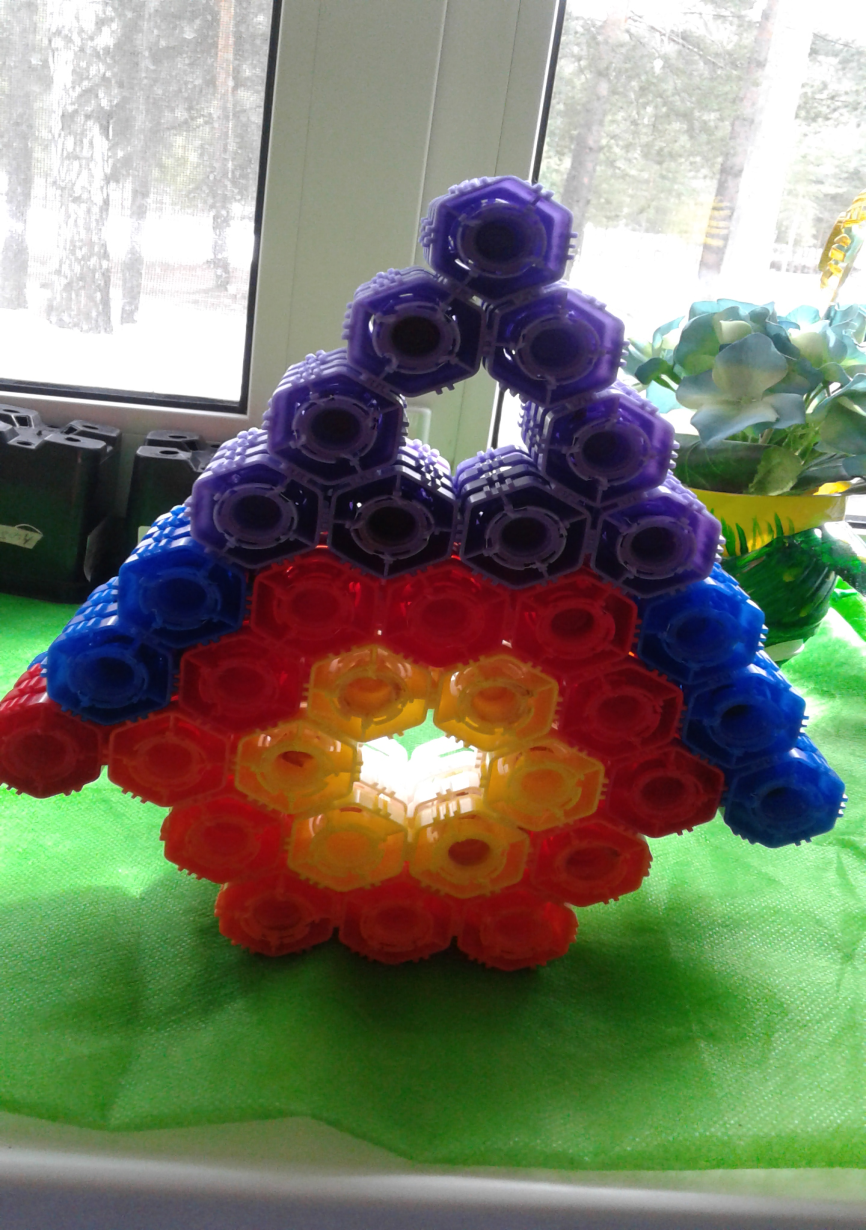 Семья Кутейниковой 
Из крышек из-под детского пюре получился  
” Домик - мозайка”
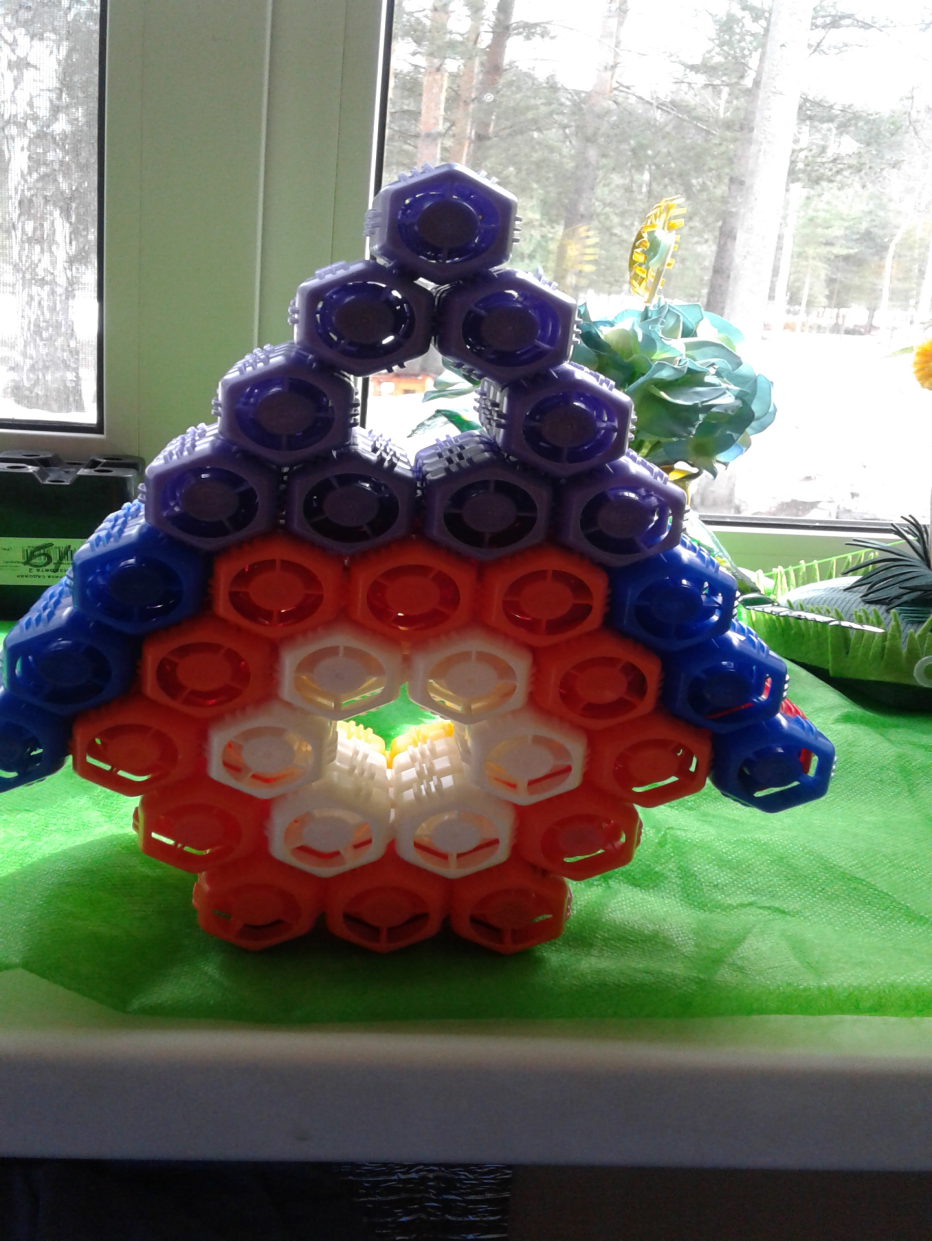 21.9.16
Семья Осетровых 
Из бутылки из - под воды и из баночки из- под сметаны 
 ваза “ Дракон”
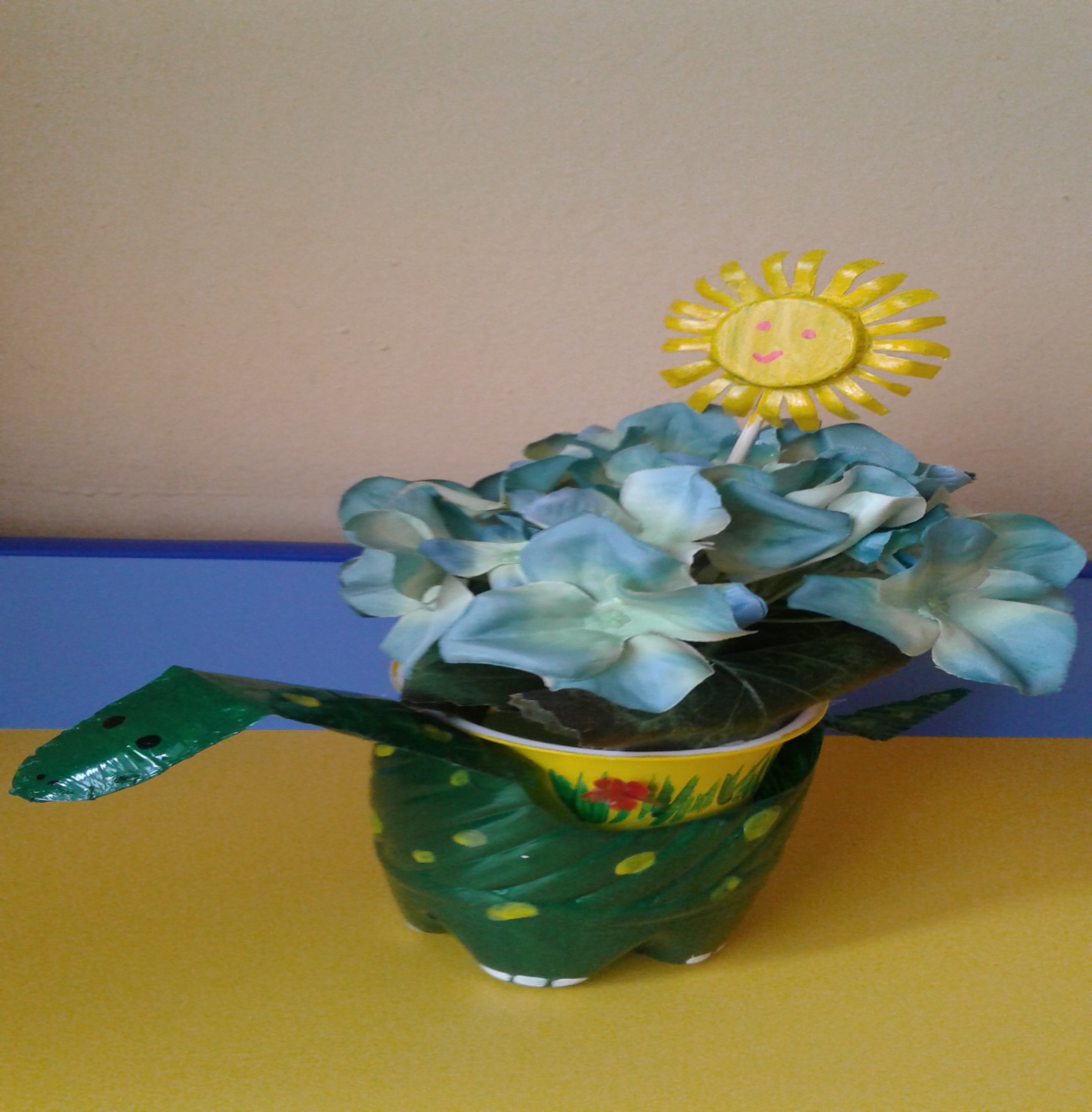 21.9.16
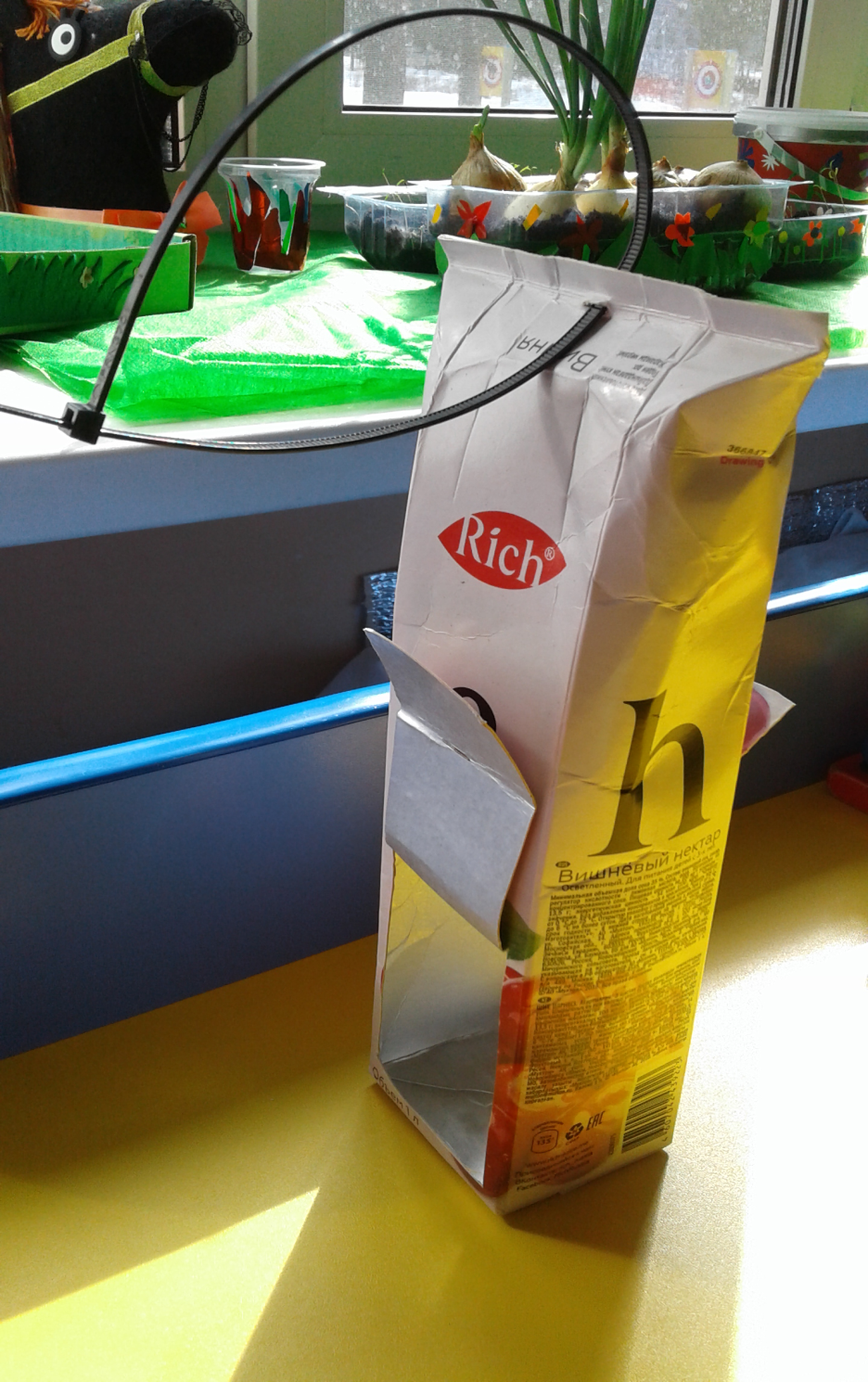 Семья Демкиных
Сделала  кормушку для птиц 
Из коробоки из- под сока
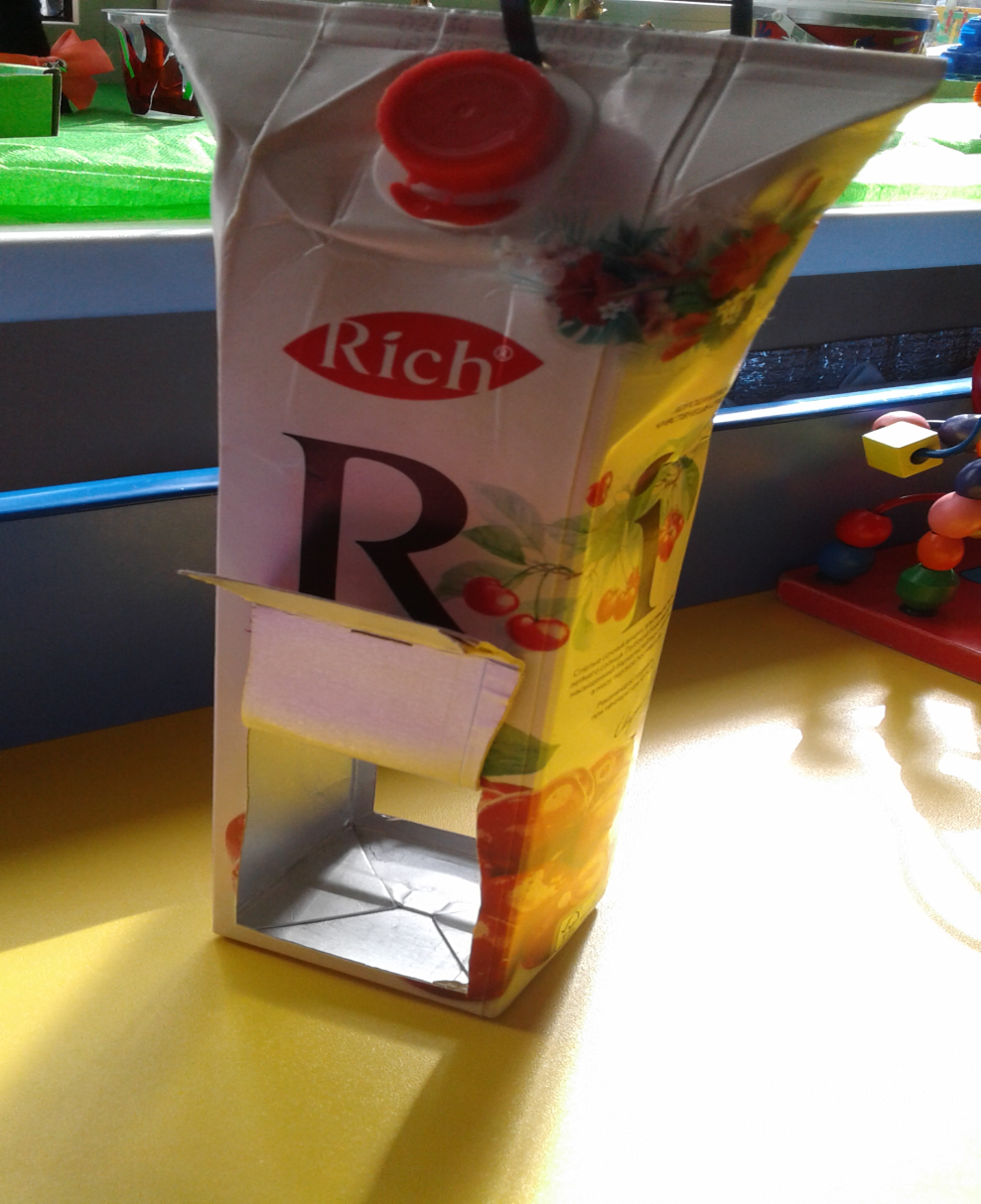 21.9.16
ЗАКЛЮЧЕНИЕ 
 
	Работая  над  проектом,  мы  серьезно  задумалась  о  проблеме  загрязнения  окружающей  среды  бытовыми  отходами  и  поняла,  что  частично  решить  эту  проблему  может  каждая  семья.  А  для  этого  нужно  немного  пофантазировать  и  изготовить  из  использованных  упаковок  замечательные  предметы,  которые  могут  принести  пользу, украсить  домашний  интерьер, стать  хорошим  подарком  для  друзей  и  родных  
В результате проведенных исследований по применению твердых  отходов в  быту, продлевая жизнь пластиковым бутылкам, тетрапакам, консервным банкам и другому упаковочному материалу, мы сделали следующие выводы, подтвердив свою гипотезу:   
экономический (экономить семейный бюджет, создавая своими руками необычные поделки, которые могут порадовать родных и близких); 
эстетический (получаем удовольствие, создавая различные изделия своими руками); 
экологический (продлевая срок использования пластиковых бутылок и другого упаковочного материала, мы не засоряем окружающую среду!) 
Результатом  нашего    экологического  проекта  стали  поделки  из  упаковок.
21.9.16
ЛИТЕРАТУРА 
           
            1.М.А.Ступницкая. Что такое учебный проект?. М. «Первое сентября» 2010г 
           2.Загороднюк  В.П., Хацкевич  В.Я. Вторичное  использование  пластиковых  емкостей.   Школа  и  производство, № 3, 1998. 
          3.  Цамуталина  Е.Е. 100 поделок  из  ненужных  вещей.- Ярославль: Академия развития, 1999. 
 
ИНТЕРНЕТ – РЕСУРСЫ 
 
1. infourok.ru 
 
2.  maam.ru 
 
3.nsportal.ru
Спасибо за внимание!
21.9.16